Describing me and others
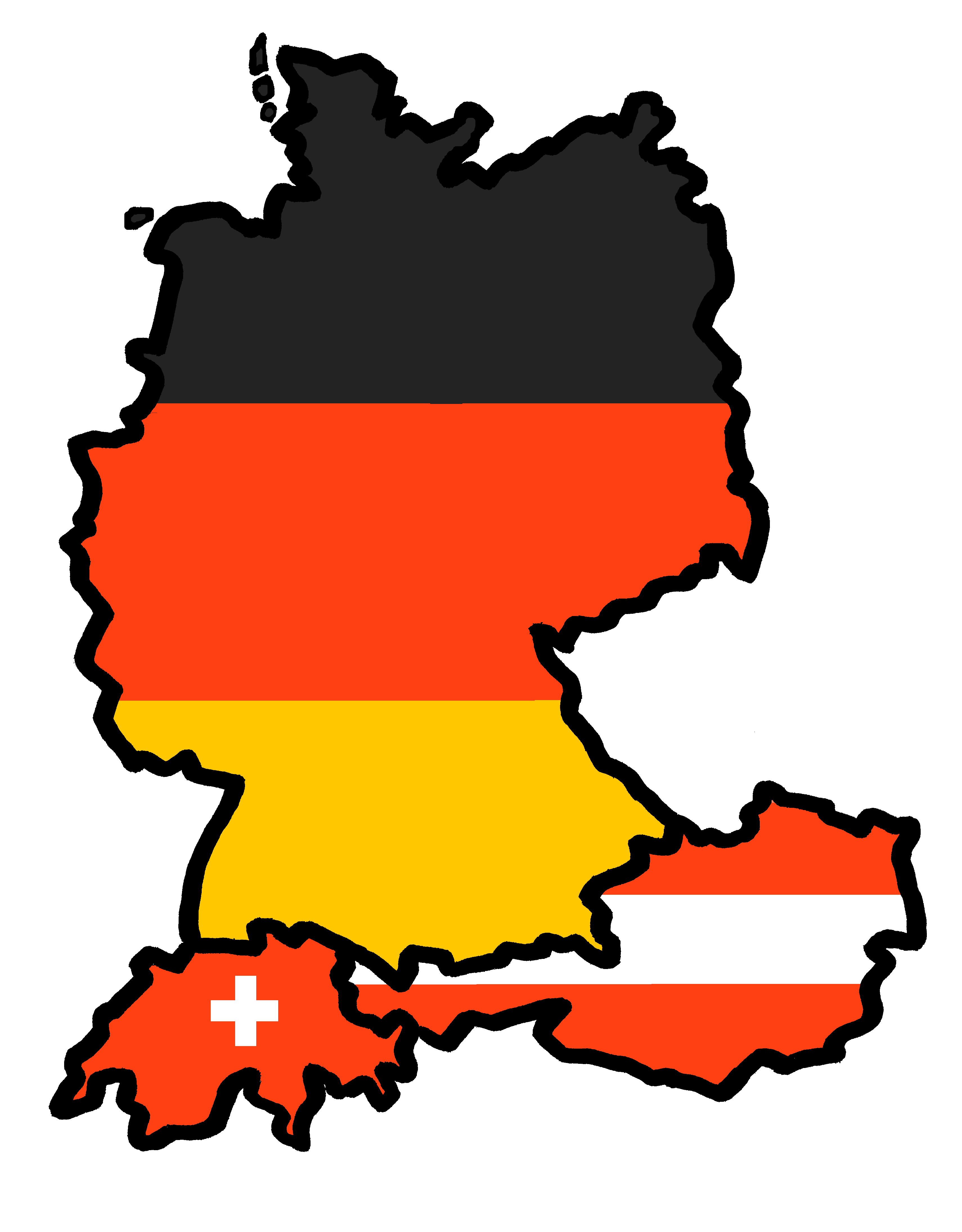 Hallo!
Guten Tag!
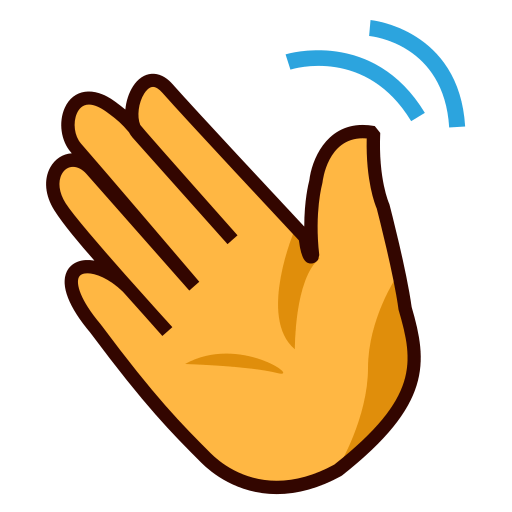 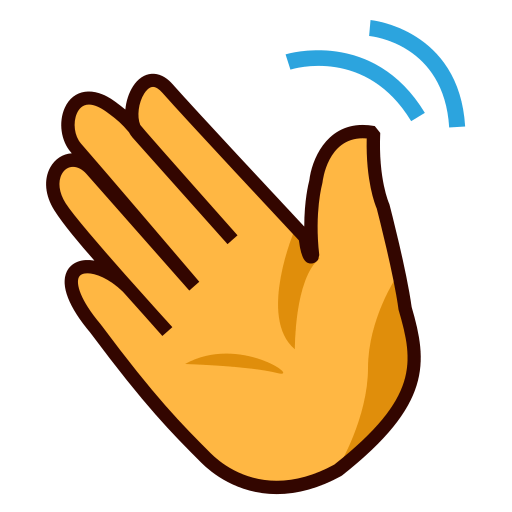 rot
Follow ups 1-5
Term 1 Week 2
[Speaker Notes: Artwork by Steve Clarke. Pronoun pictures from NCELP (www.ncelp.org). All additional pictures selected from Pixabay and are available under a Creative Commons license, no attribution required.

Phonics:  
long [a] ja [45] da [239] Tag [111] 
short [a] hallo [1077] danke [877] was? [38]

Vocabulary: ich [10] er [15] sie [7] sein, bin, ist [4] da [239] hier [68] Hallo [1077] Guten Tag [n/a]
Jones, R.L & Tschirner, E. (2019). A frequency dictionary of German: Core vocabulary for learners. London: Routledge.

The frequency rankings for words that occur in this PowerPoint which have been previously introduced in these resources are given in the SOW and in the resources that first
introduced and formally re-visited those words. 
For any other words that occur incidentally in this PowerPoint, frequency rankings will be provided in the notes field wherever possible.]
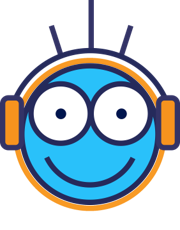 Hör zu.
Follow up 1
hören
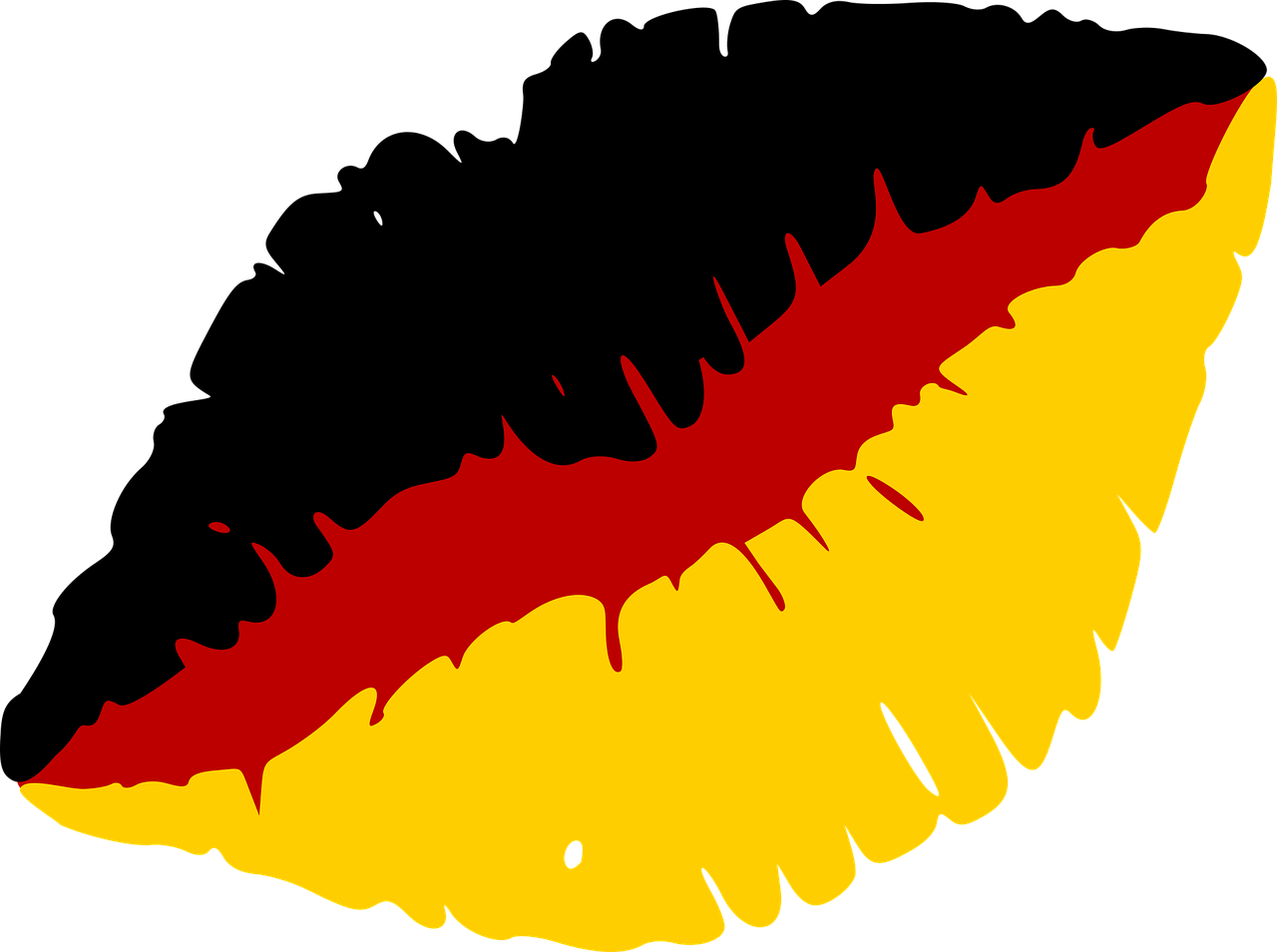 …
C Take turns to say the following German words out loud. Your partner will give you a point each time you remember the English translation as well.

Partner A
ich bin
Hallo
ja
er ist
hier
du bist
A Listen. Write the word that is mentioned.
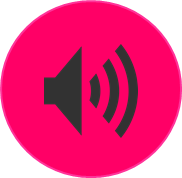 1
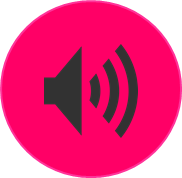 2
Partner B
sie ist
da
sein
du bist
nein
Guten Tag
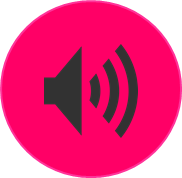 3
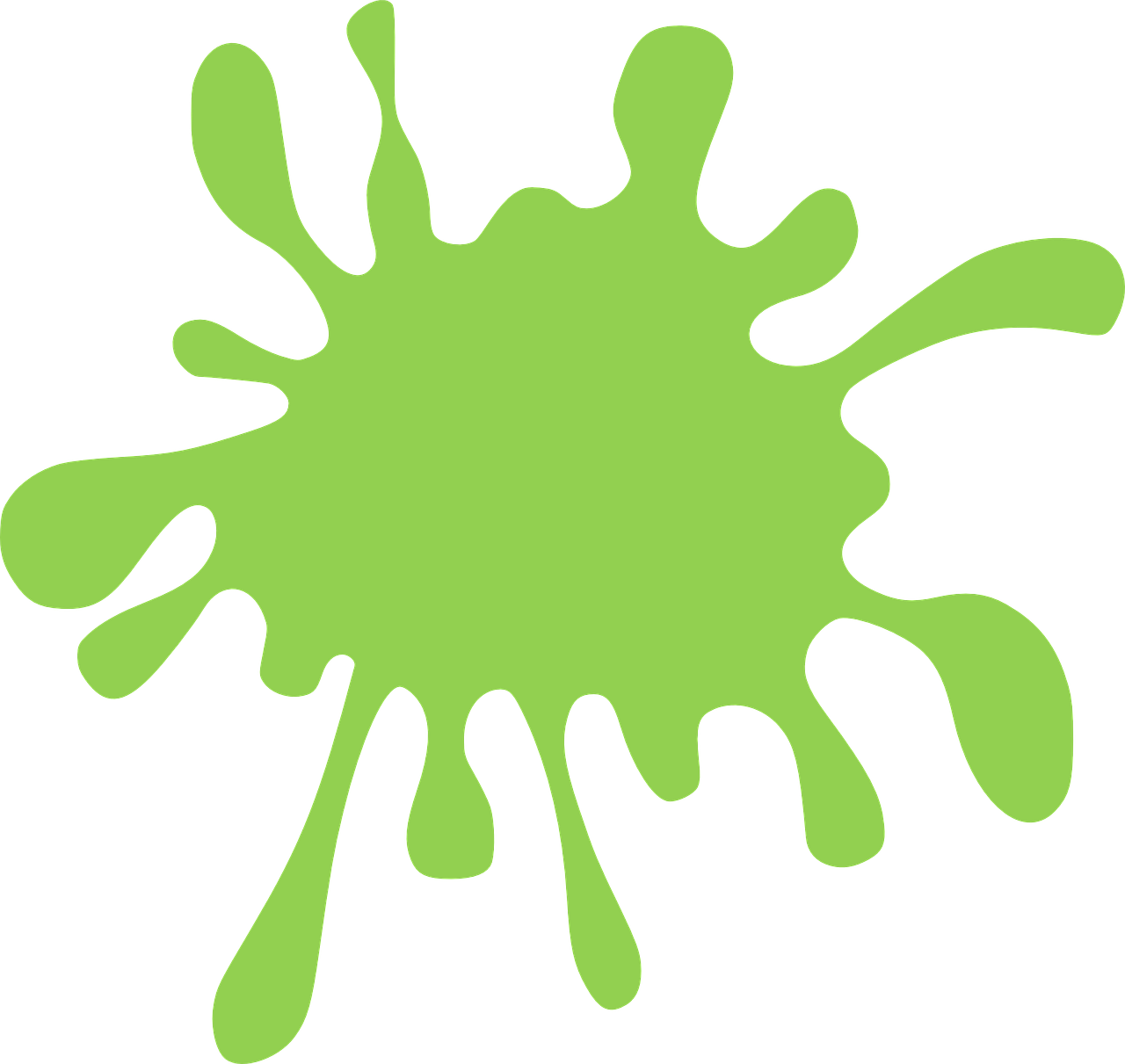 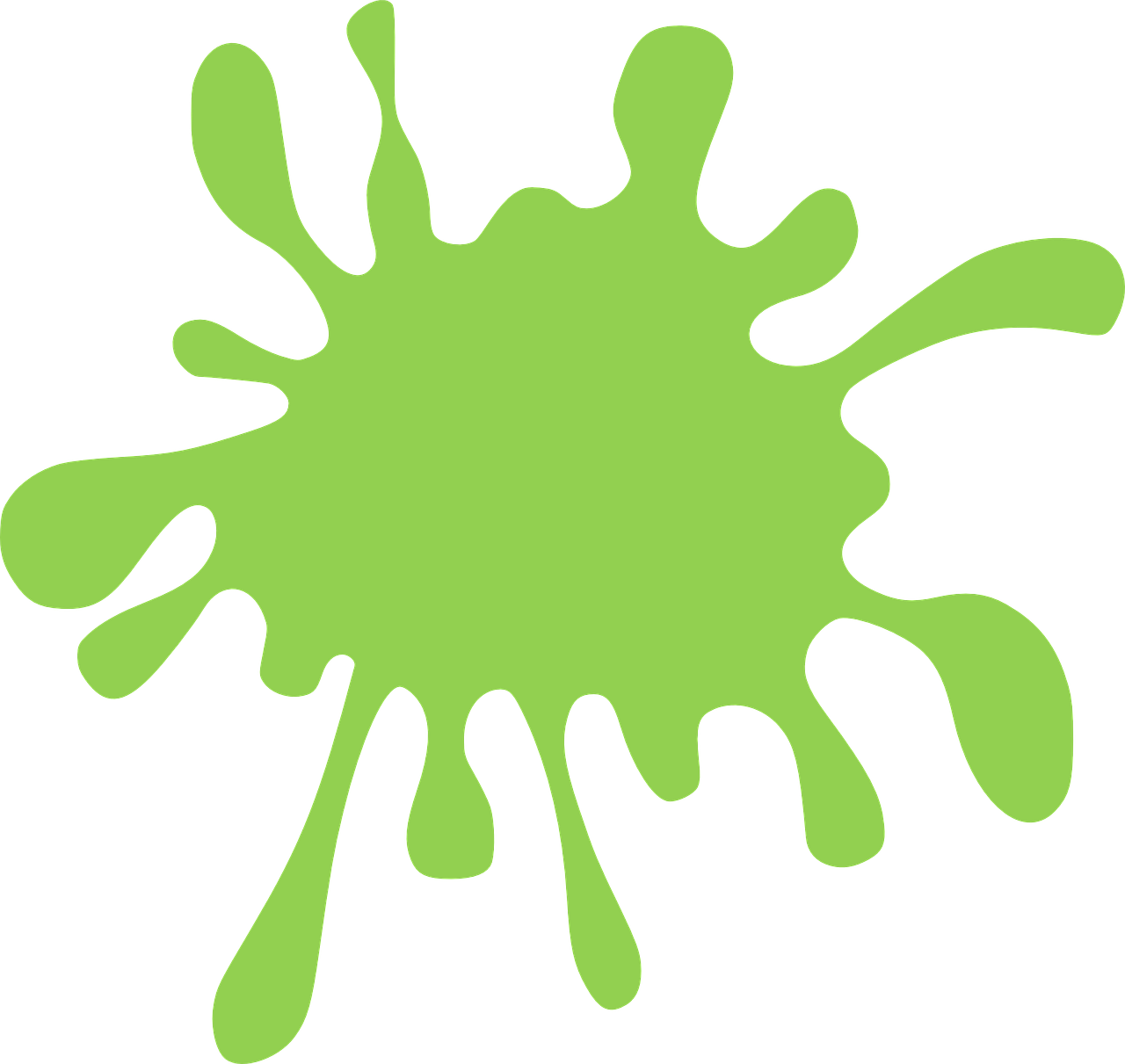 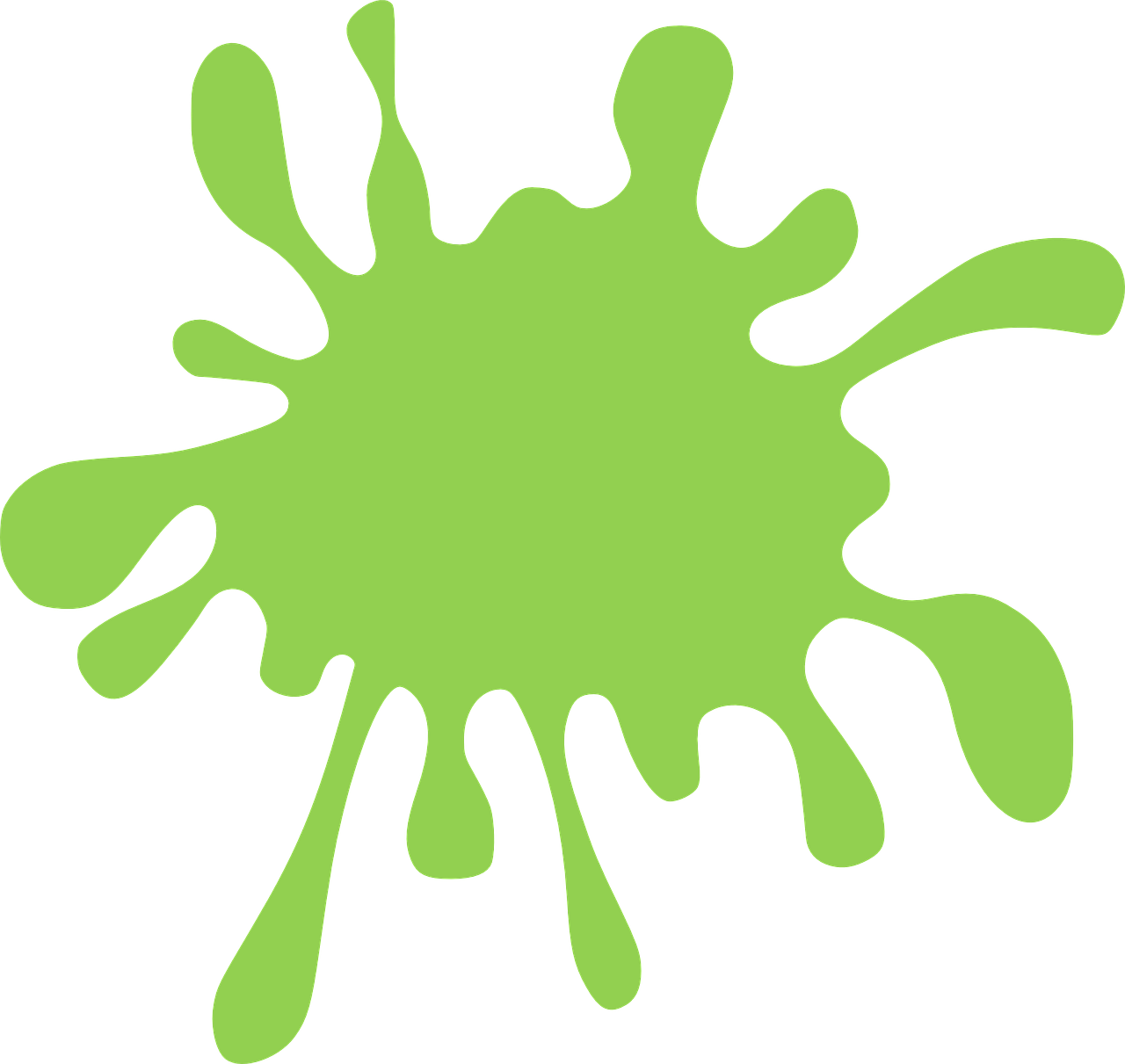 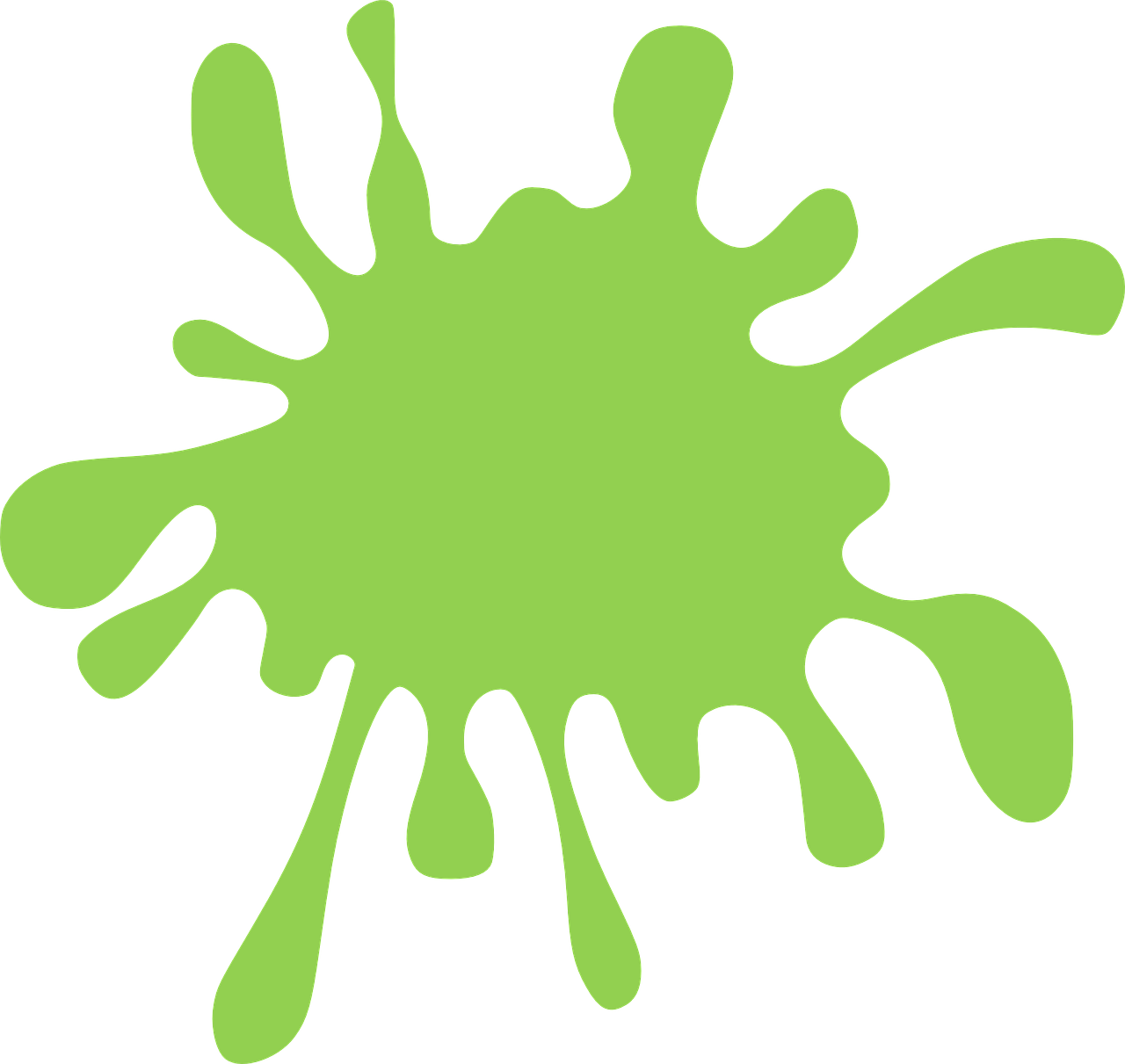 sprechen
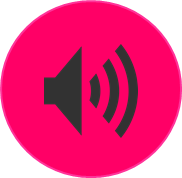 4
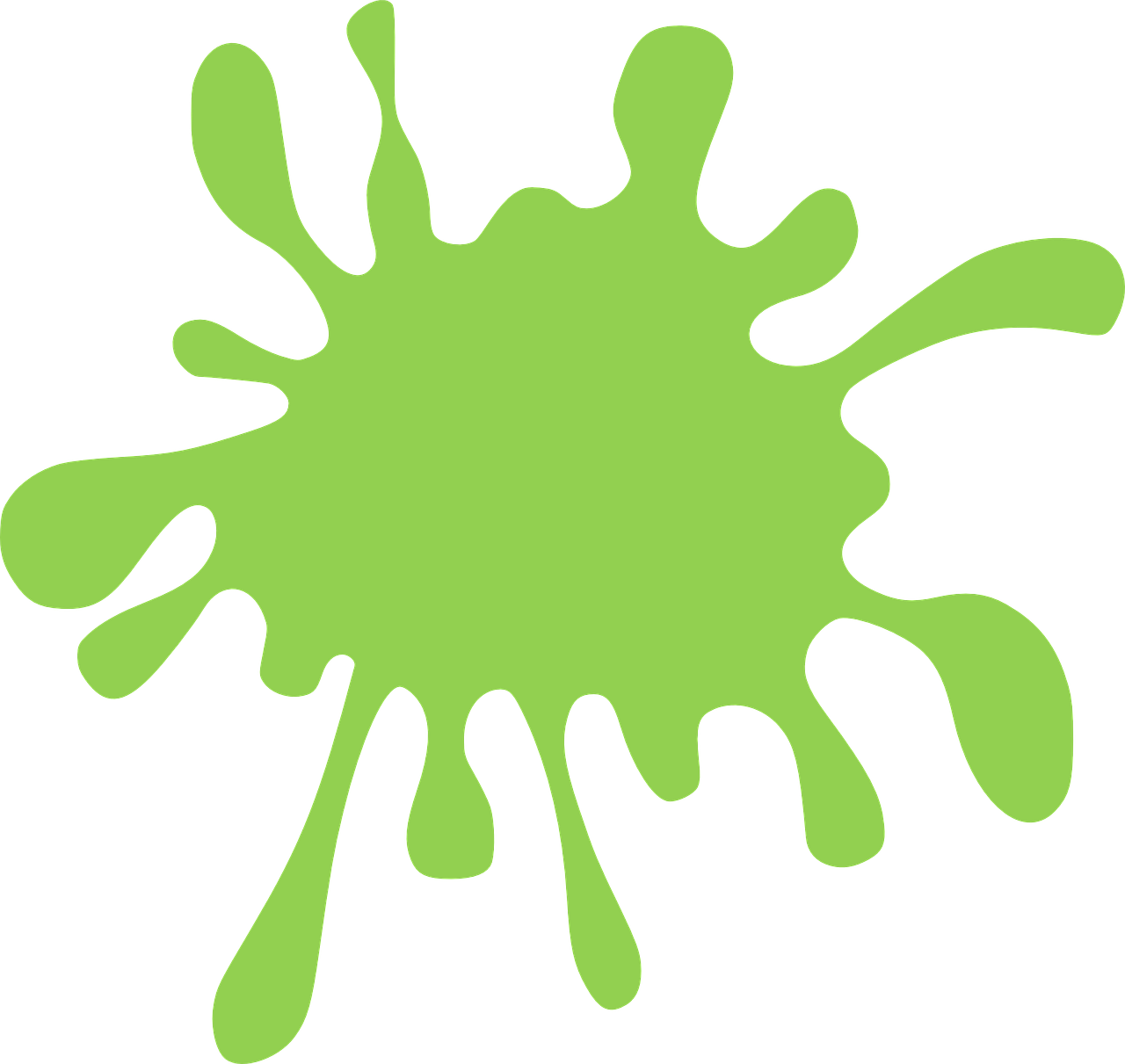 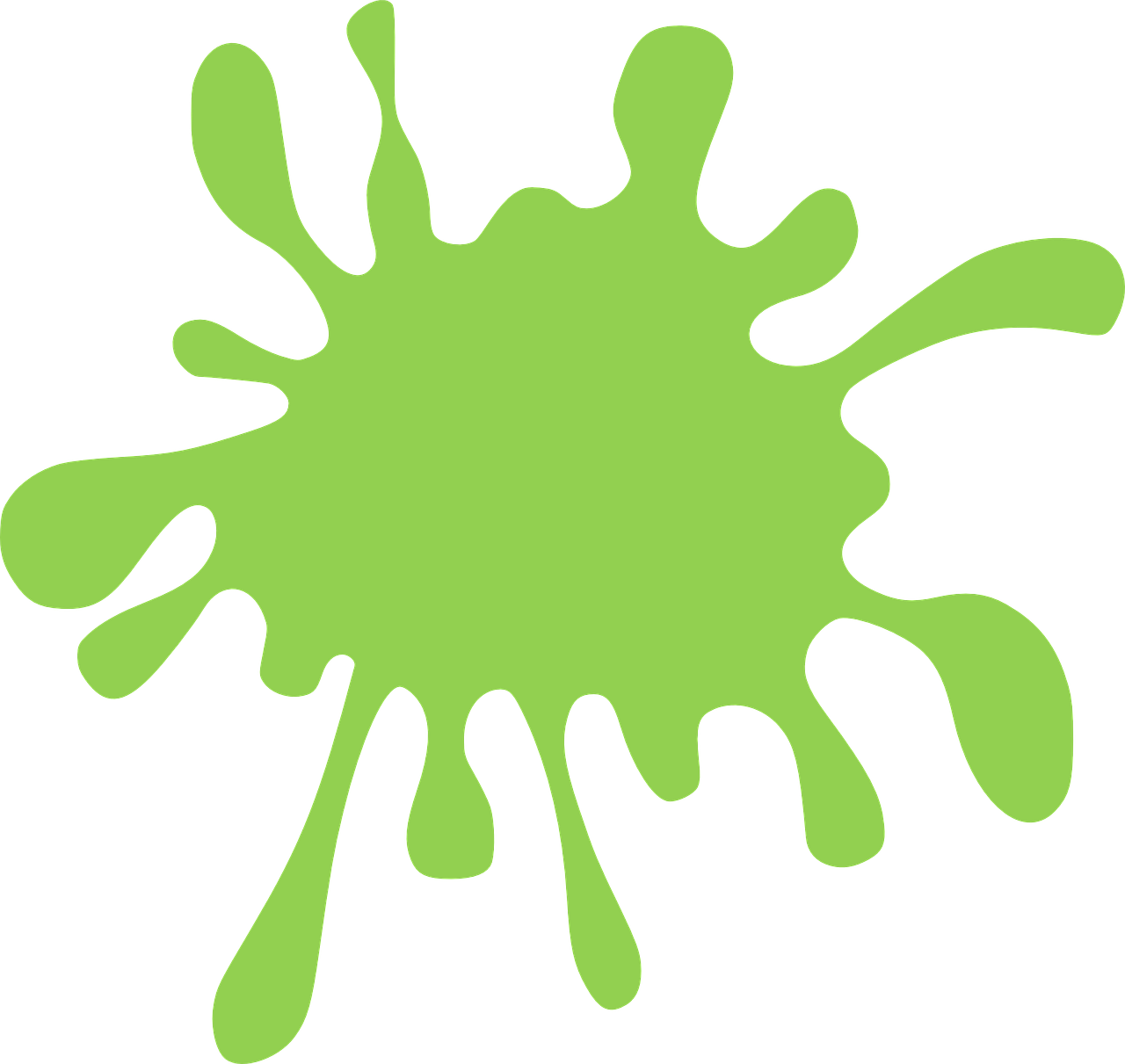 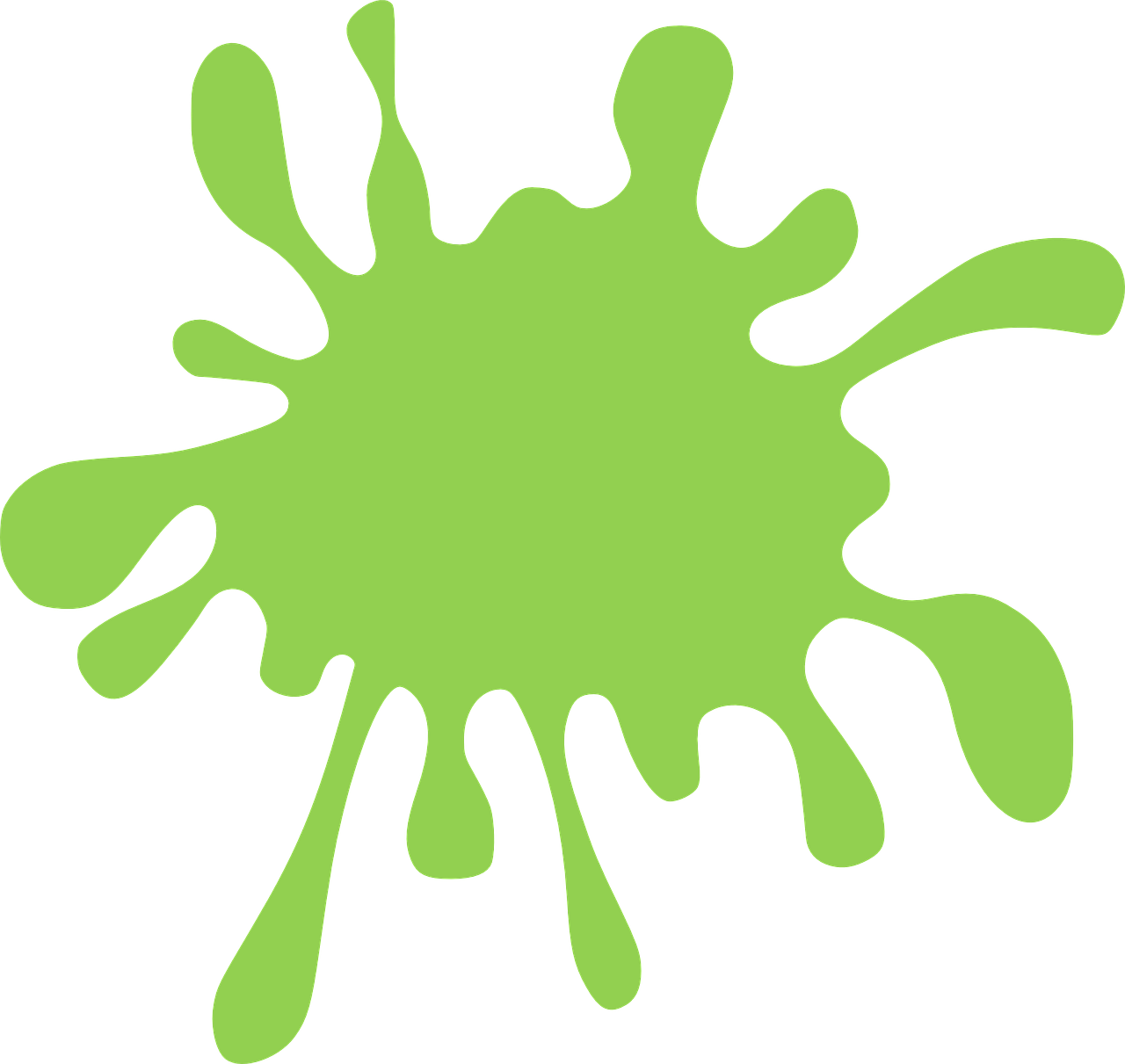 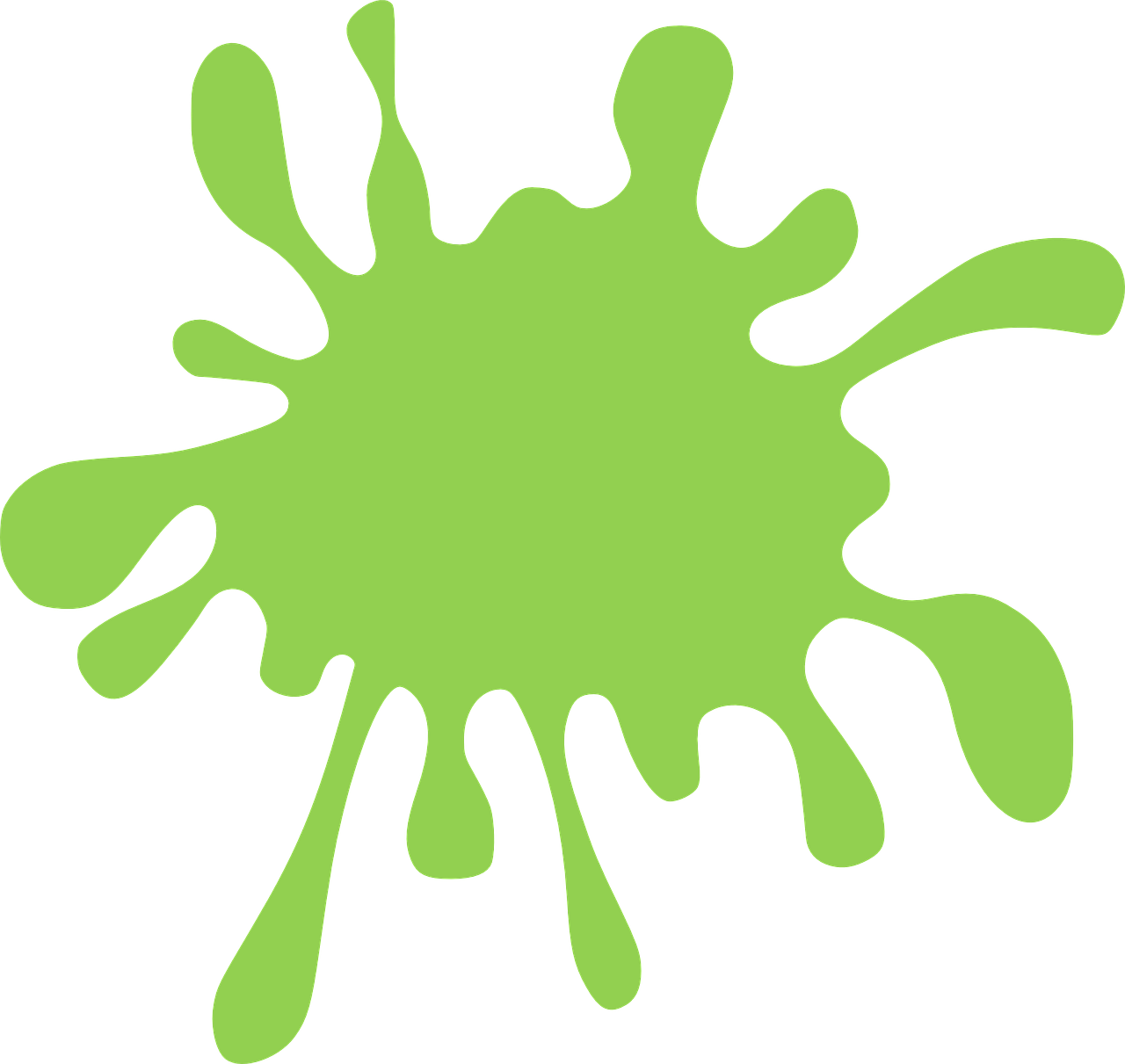 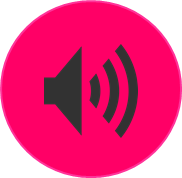 5
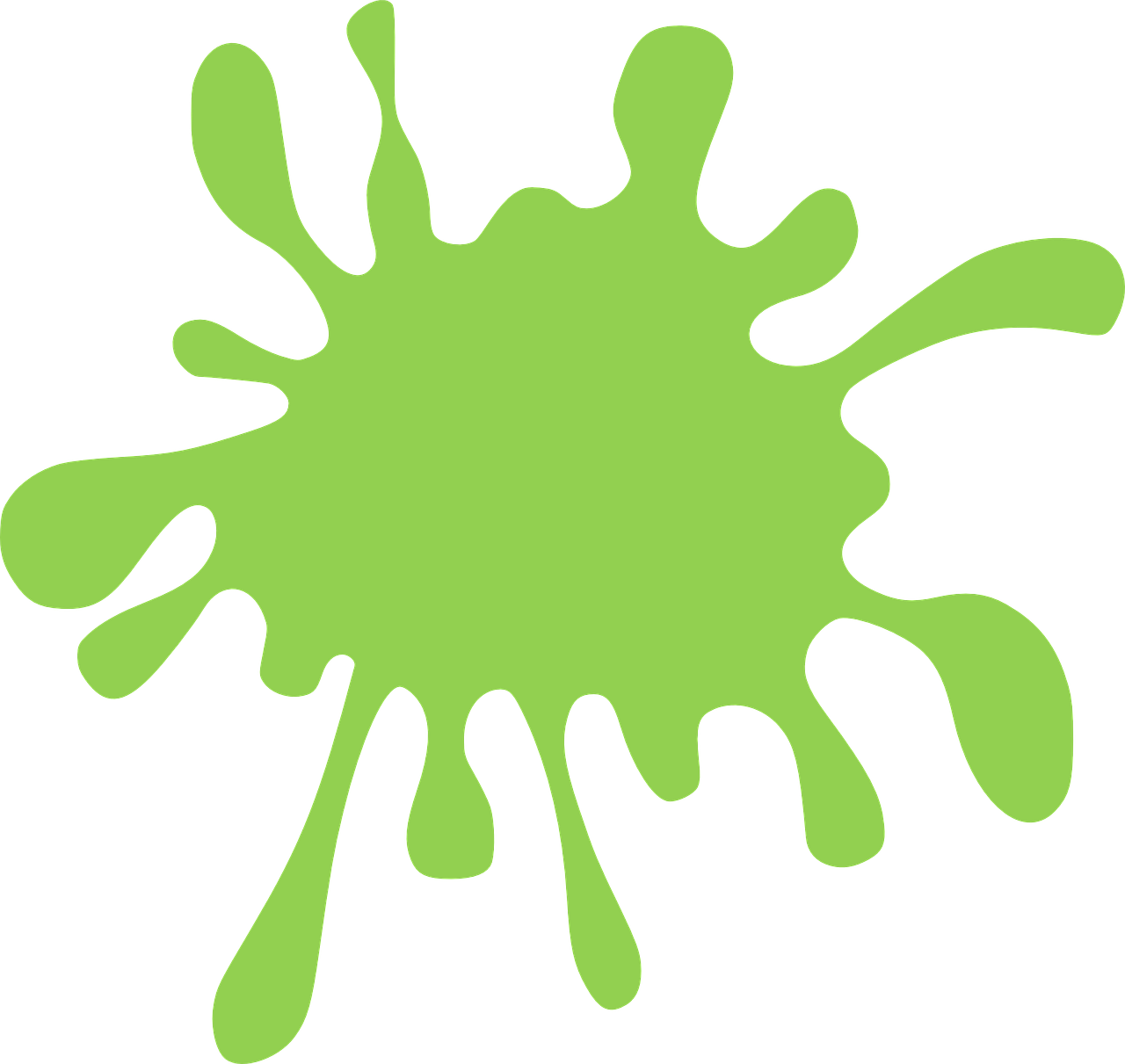 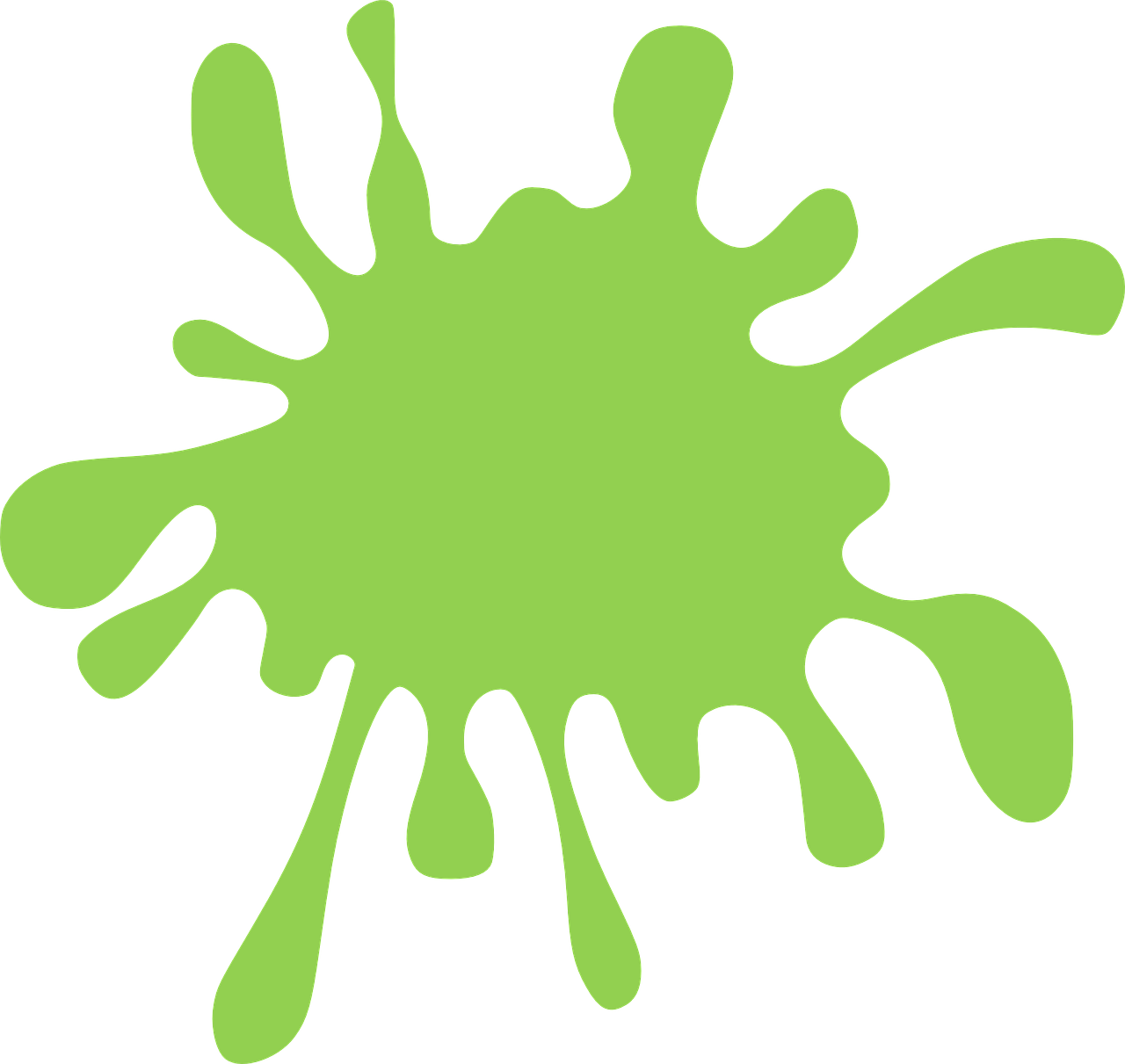 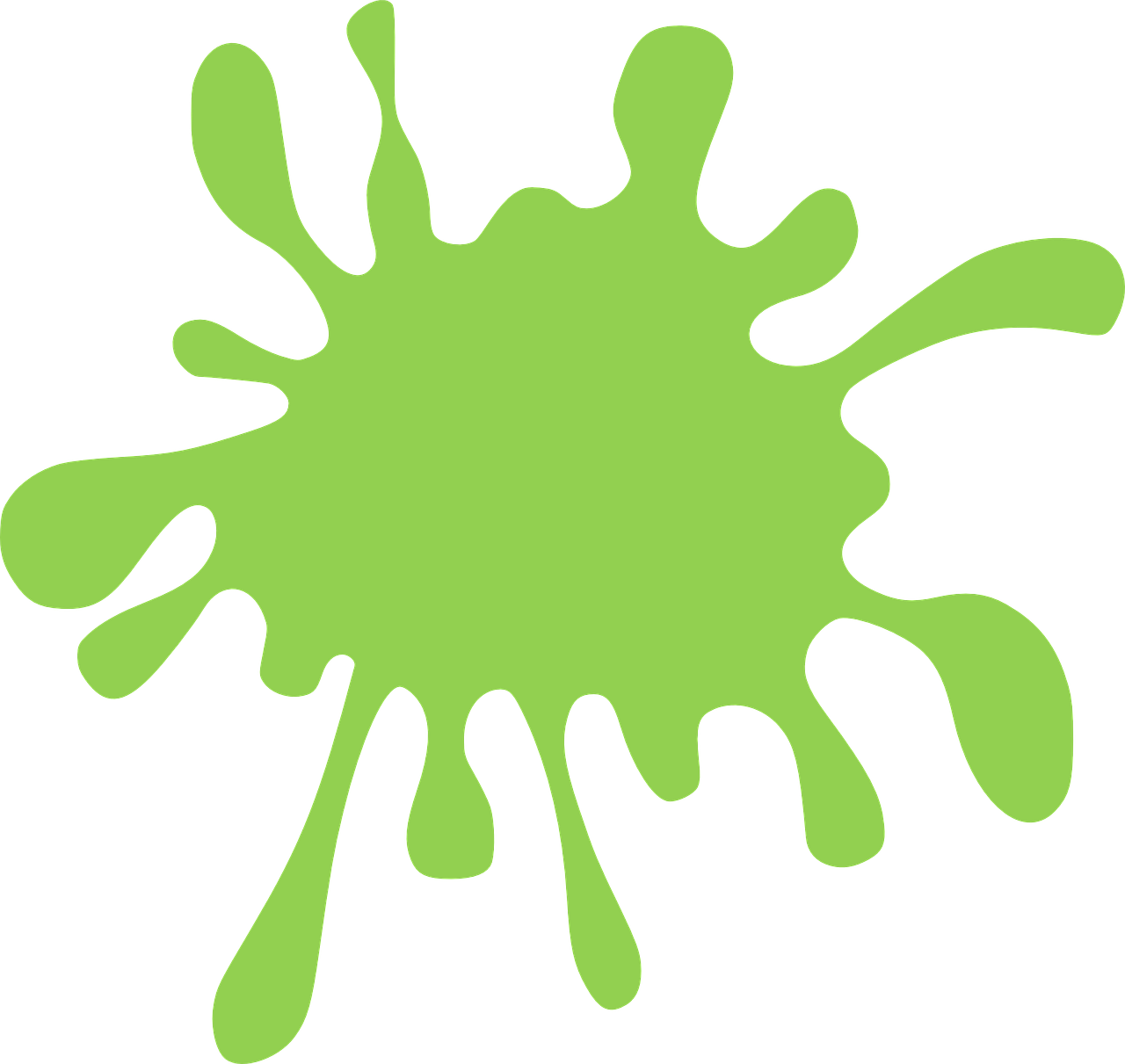 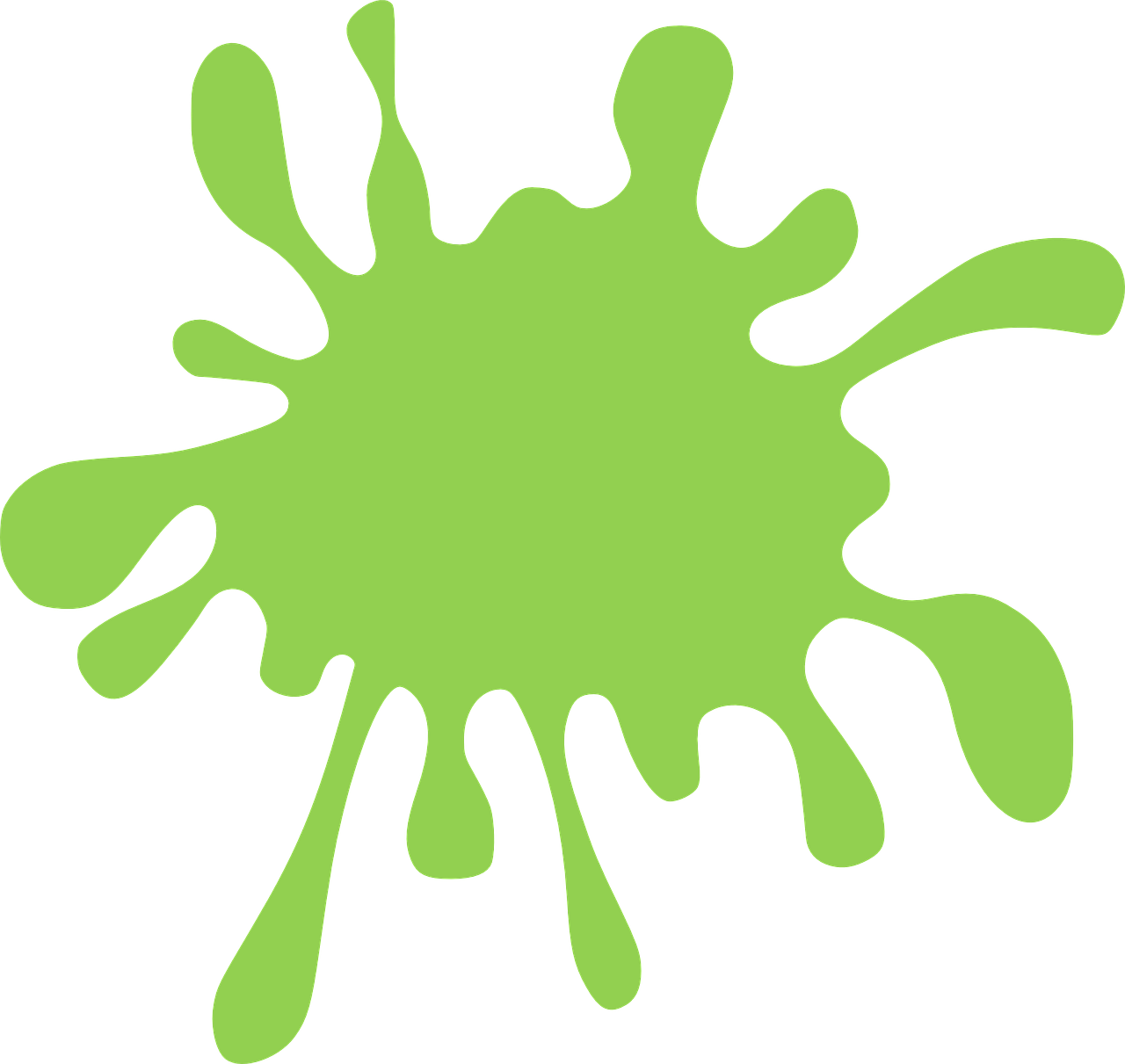 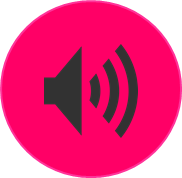 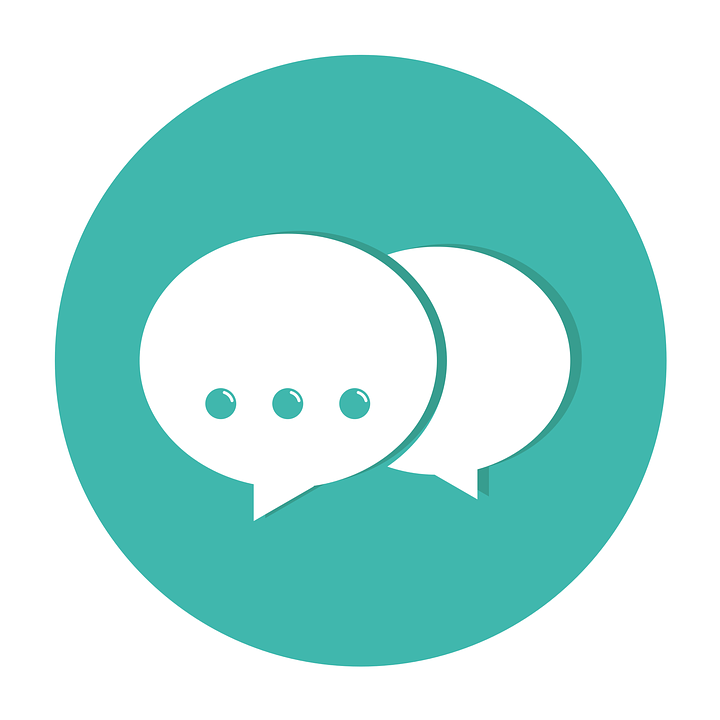 6
D Ping Pong translation in pairs 
Round 1: Challenge each other by testing whether you can translate the new German words into English.
Round 2: Now challenge your partner by asking for the German words.
B Write the number of the matching answer.
3
6
there____     	  	4. Hello ____
here ____       		5. yes ____
Hello - formal____     	6. no____
3
4
2
2
[Speaker Notes: Timing: 5 minutes
Aim: to practise aural comprehension of this week’s new vocabulary; written comprehension 

Procedure:
Click to listen. pupils circle the correct number (if they have the sheet printed). If not, they can use numbers 1,2.3. Click for answers.
Pupils refer to their listening table, and write the corresponding words into the gaps in Section B.
Click to reveal answers.


Transcript:1. ich 
2. er 
3. sie
4. sein
5. bin
6. ist]
Follow up 2: long and short [u]
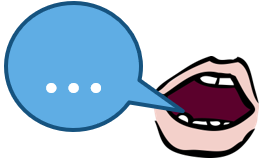 German [u] can be short or long.
aussprechen
It is short when followed by more than one consonant, e.g.,    Nummer (number),     Punkt (dot, full stop).
It is long when it comes after a single consonant e.g.     du 

 or, when

followed by the letter ‘h’, e.g.,     Frau Kuhl
or by a single consonant, e.g.,     gut (good).
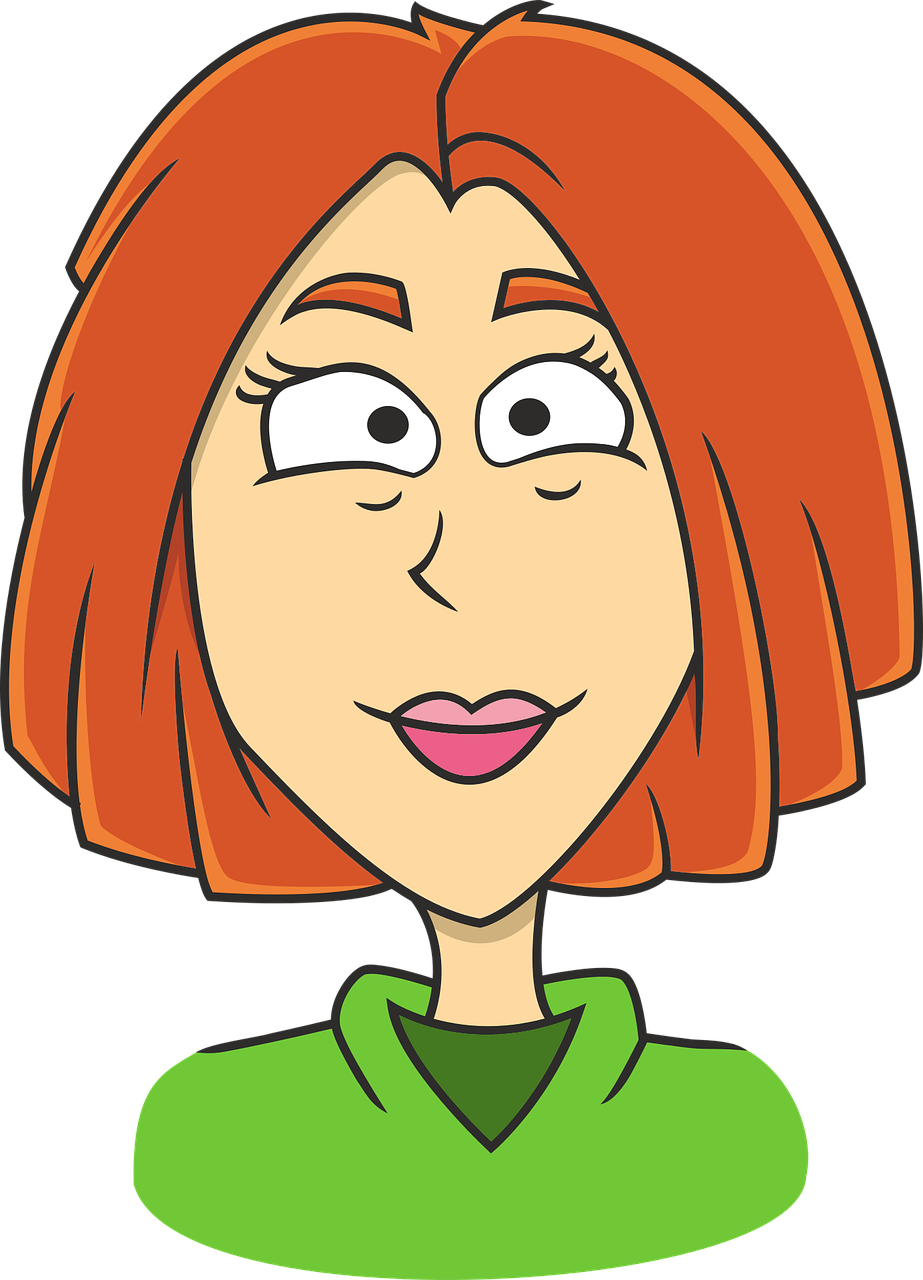 [Speaker Notes: Timing: 1 minute

Aim: to explain long and short [u] sounds.

Procedure:
Click through the animations, clicking also on the audio buttons to hear each word.]
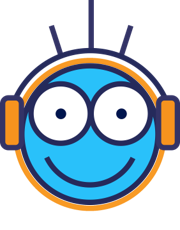 The ‘d’ sound at the end sounds more like a ’t’
[a] oder* [u]?
Hör zu.
Follow up 2
H u n d
H a n d
u n t e n
2
1
3
_
_
_
hören
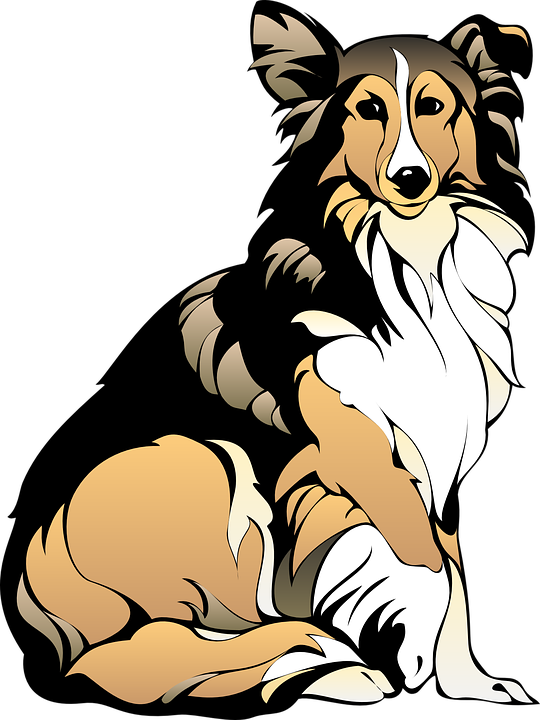 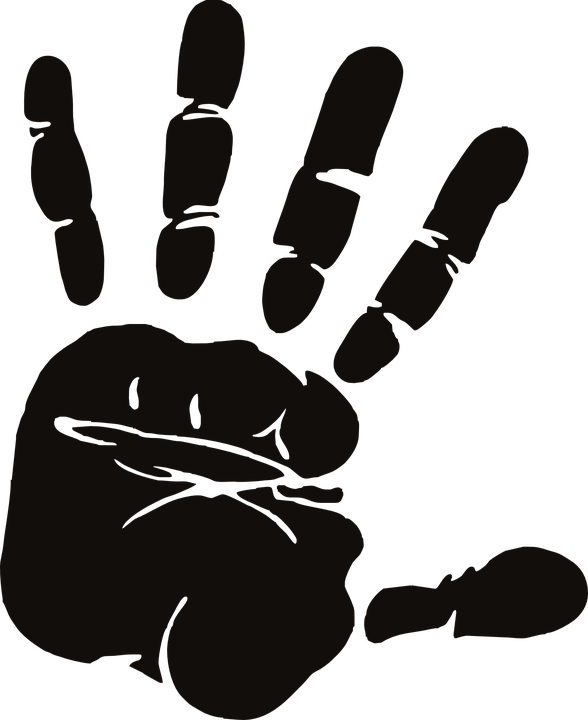 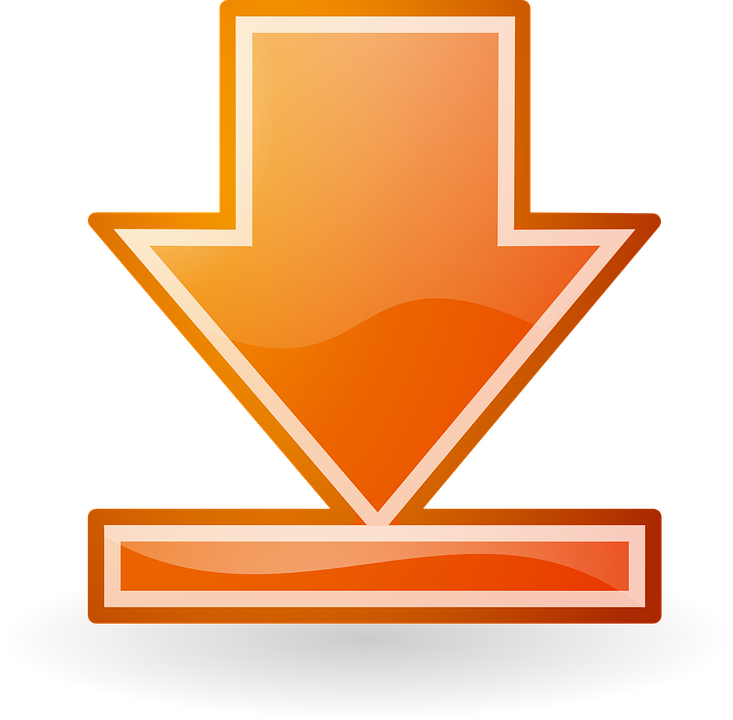 ‘ß’ is a letter called ‘szett’; it is sometimes used instead of double ‘s’
B a l l
F u ß b a l l
B a n d
5
4
6
_
_
_
_
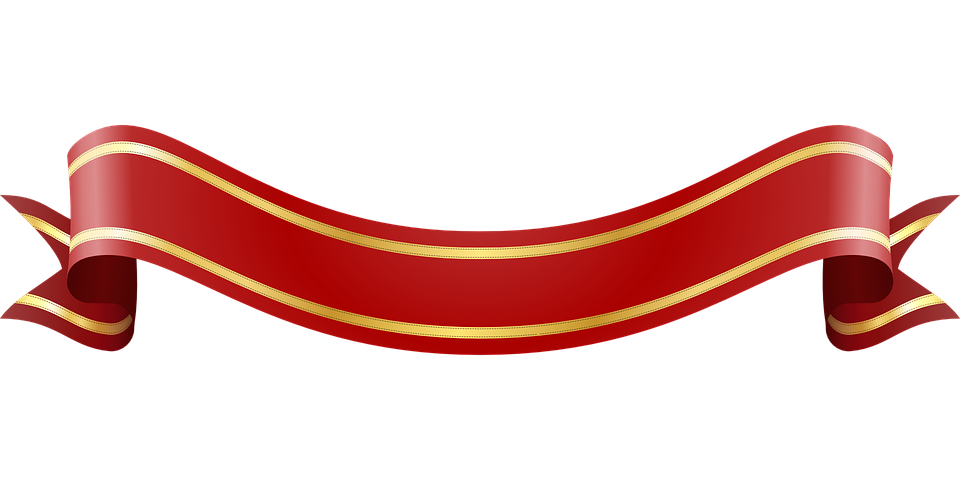 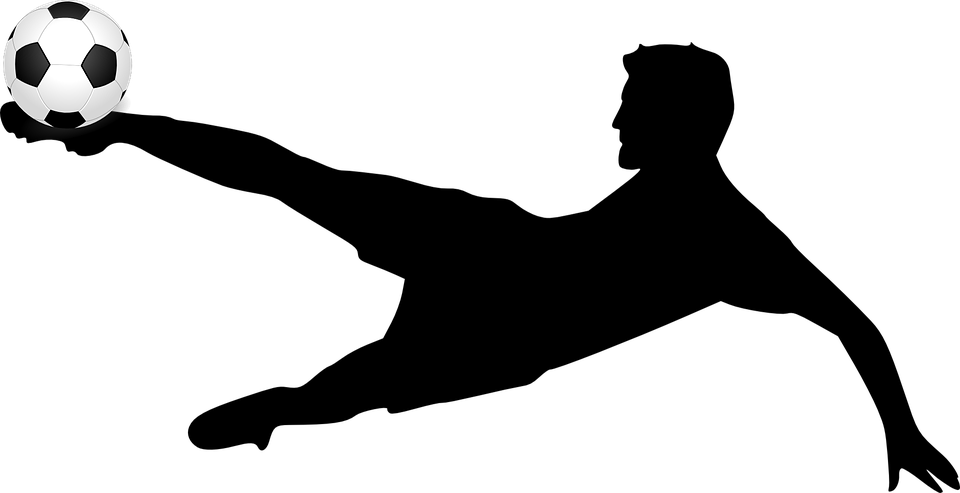 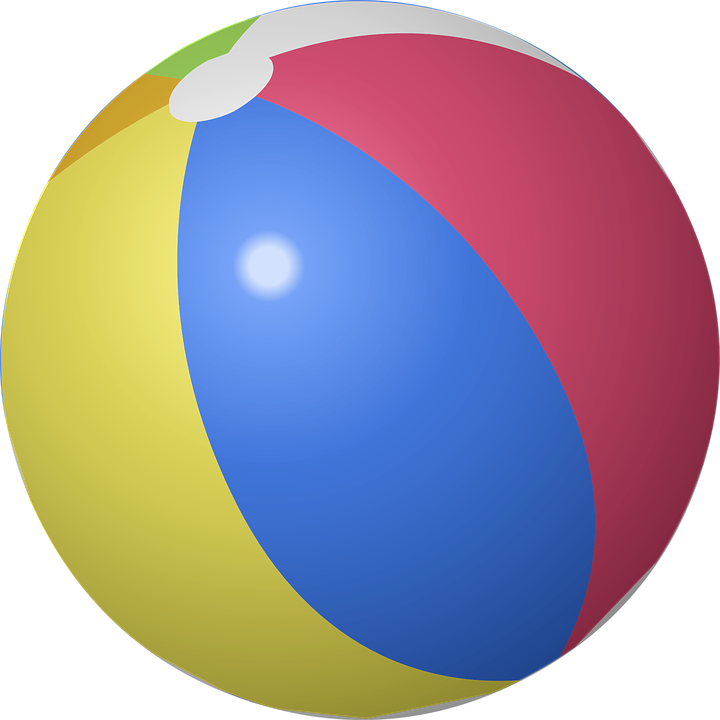 u n d
F a l l
b u n t
8
_
7
9
_
_
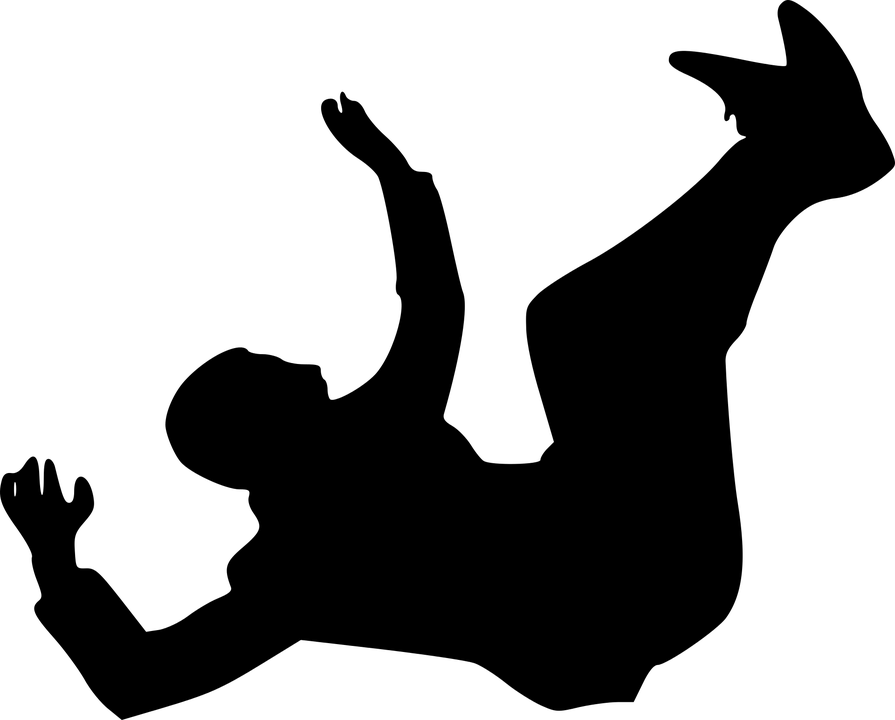 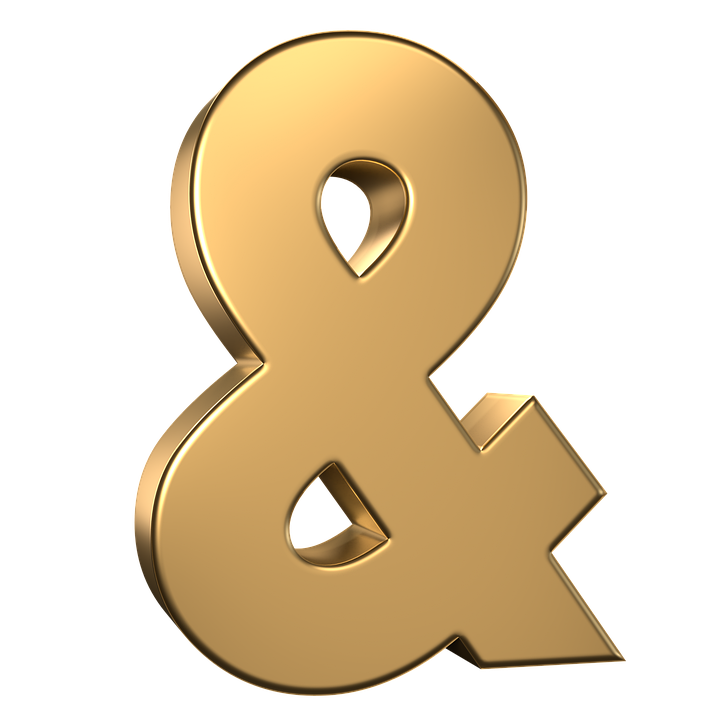 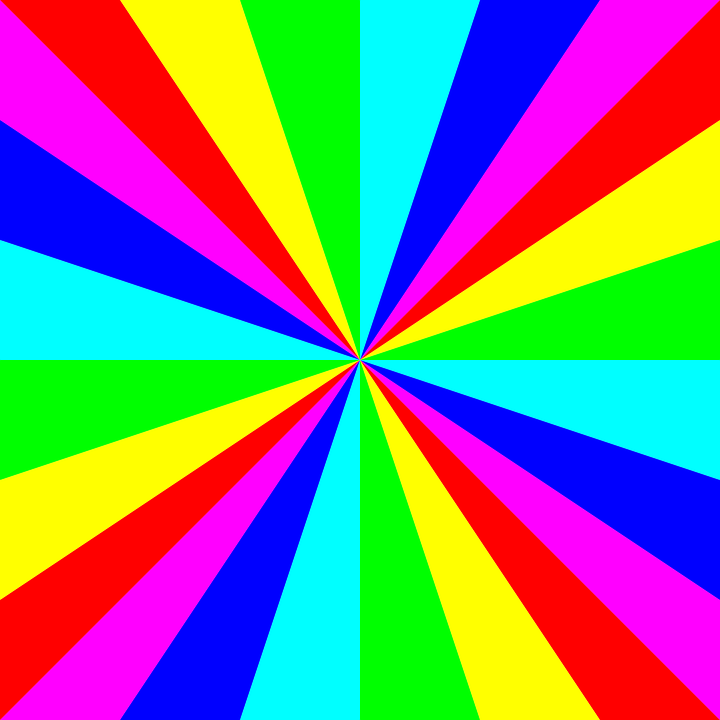 oder – or
[Speaker Notes: Timing: 5 minutes 

Aim: to practise transcribing the missing vowels in unknown words.

Procedure:
Click to listen to each word.
Listen and write the missing letter(s).
Click to reveal answers.
NB: there are callouts for 1 and 6.

Vocabulary: Ball [1782] Band [1025] bunt [1818] Fall [187] Fußball [1277] Hand [180] Hund [1825 und [2] unten [710] Jones, R.L & Tschirner, E. (2019). A frequency dictionary of German: Core vocabulary for learners. London: Routledge.]
Follow up 3: Listen and read aloud.
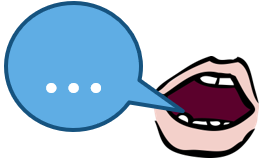 auch = also
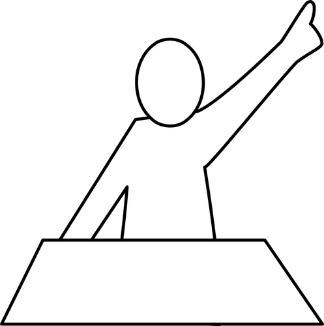 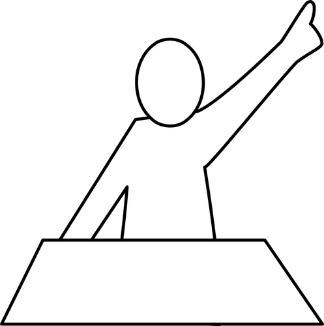 Hallo! Guten Tag! 
Ist Ute da?
aussprechen
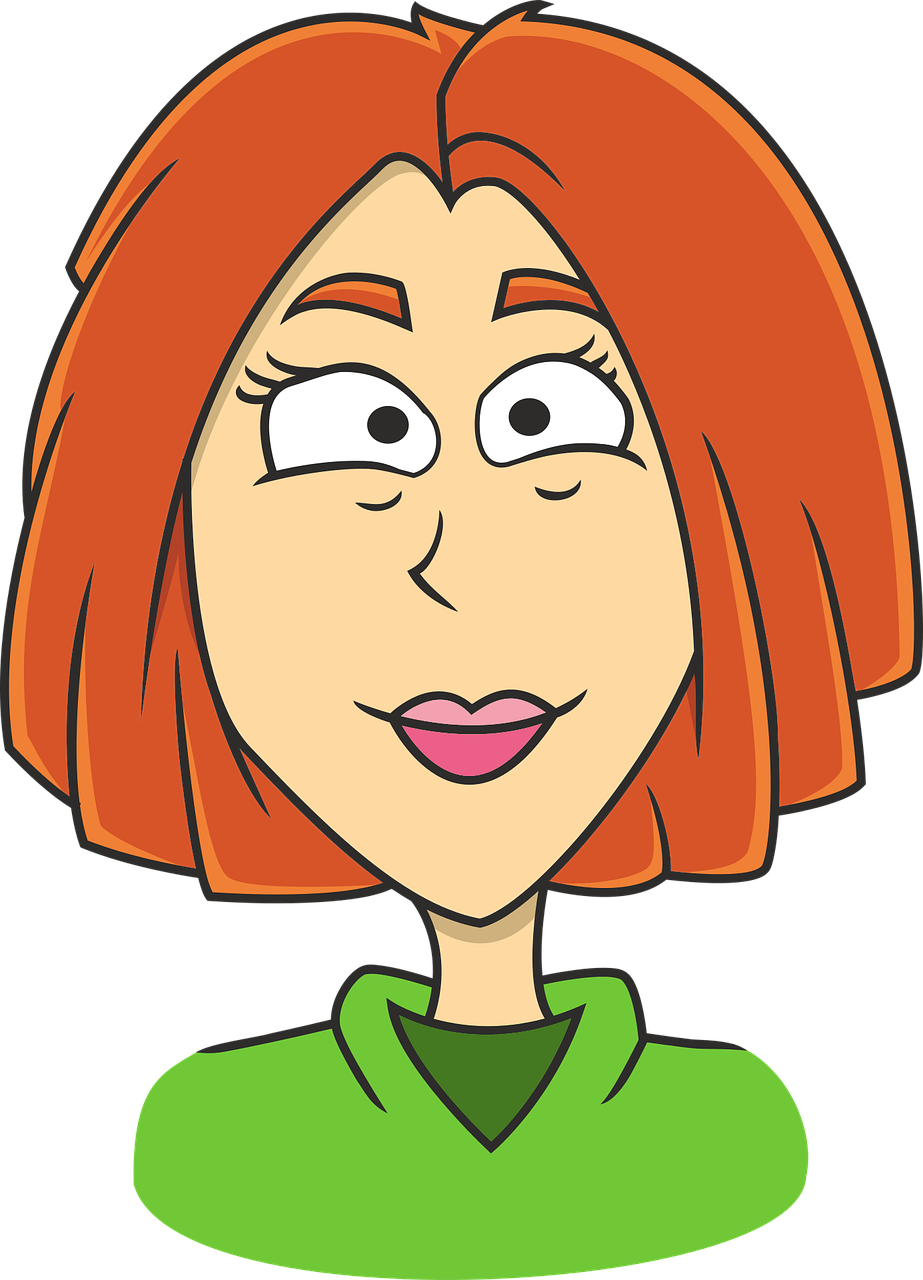 Ja, Frau Kuhl, sie ist da.
Susie
Ursula
Hallo Frau Kuhl, ich bin Ursula, und ich bin auch da!
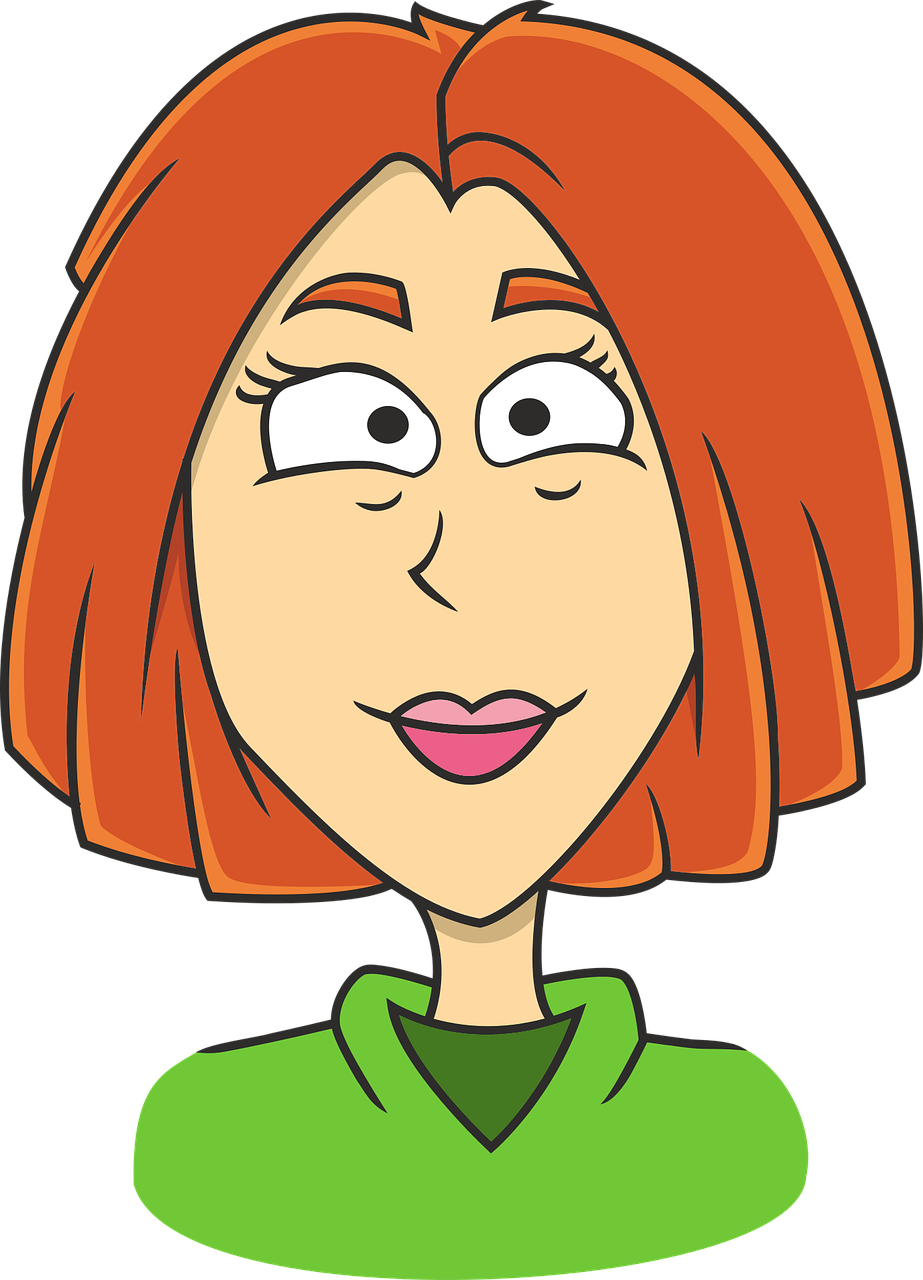 Danke Ursula, 
das ist gut!
[Speaker Notes: Timing: 5 minutes 
Aim: to practise applying knowledge of long and short [u] to mostly previously taught words. 

Procedure:
1. Click each speech bubble to play the audio recording of each part of the dialogue. 
2. Pupils read aloud after each part, paying particular attention to short and long a-sounds. 
3. Pupils could have a print out of the dialogue (see end of the PPT for b/w version) and colour the [u]s in 2 colours: one colour for long [u], one colour for short [u].]
Bin ich Uli?
Follow up 4
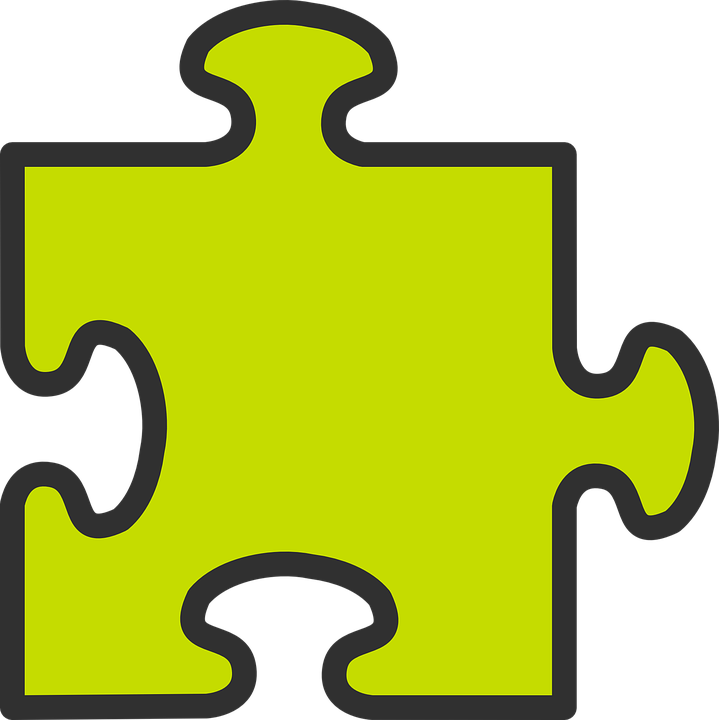 Remember that in English we swap ‘I am ‘ to ‘Am I’ to make a yes/no question:
I am Uli.
Am I Uli?
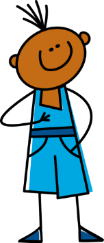 In German we do the same:
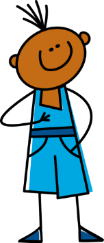 Ich bin Uli.
Bin ich Uli?
[Speaker Notes: Timing: 5 minutes

Aim: lead in grammar slide in preparation for follow up 4. 

Procedure:
Click through the explanation, then click to reveal the following slide.]
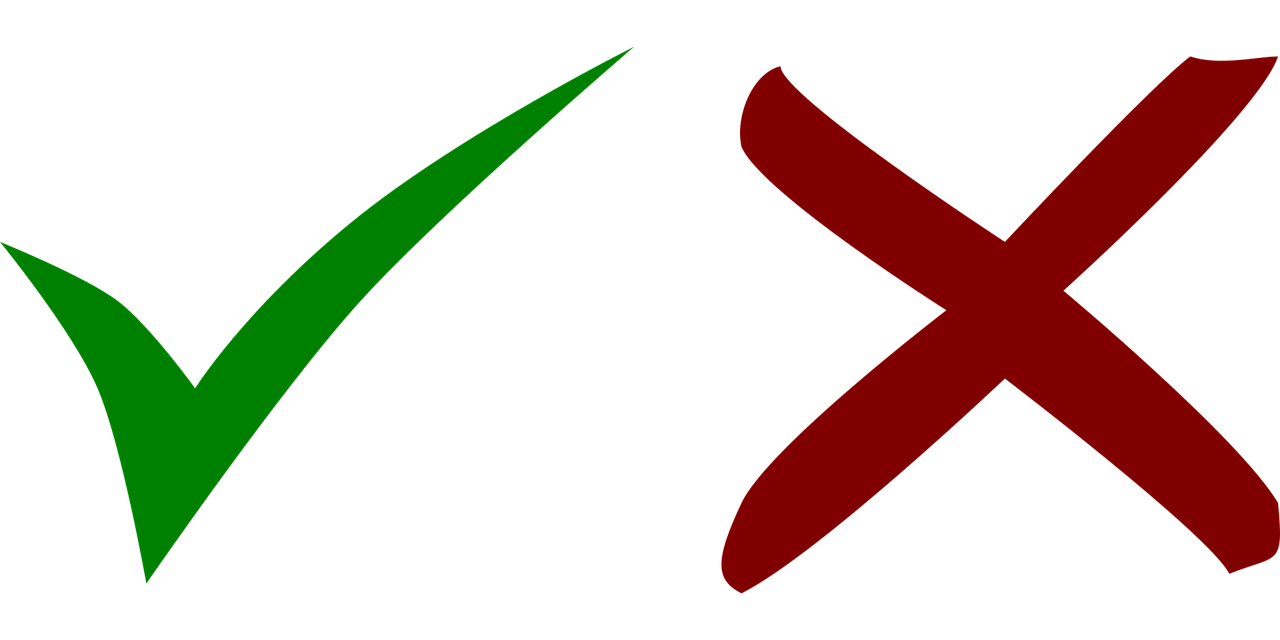 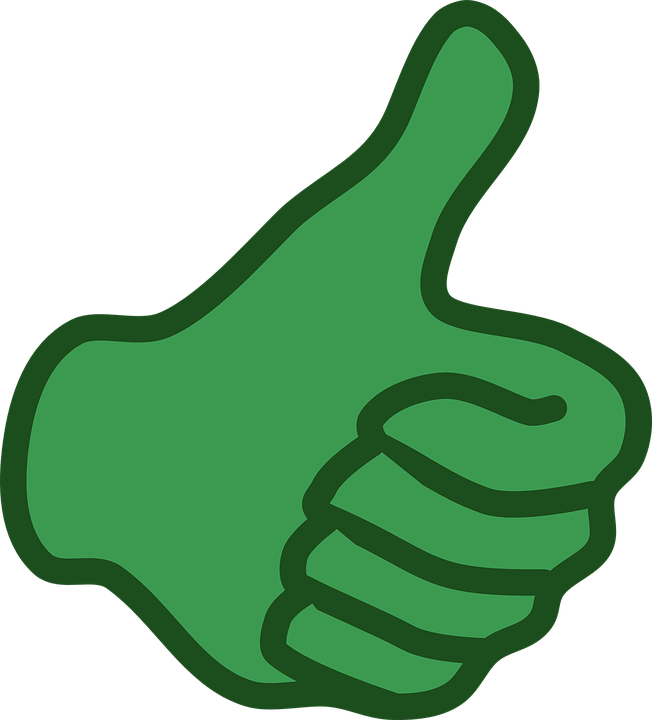 Nein!
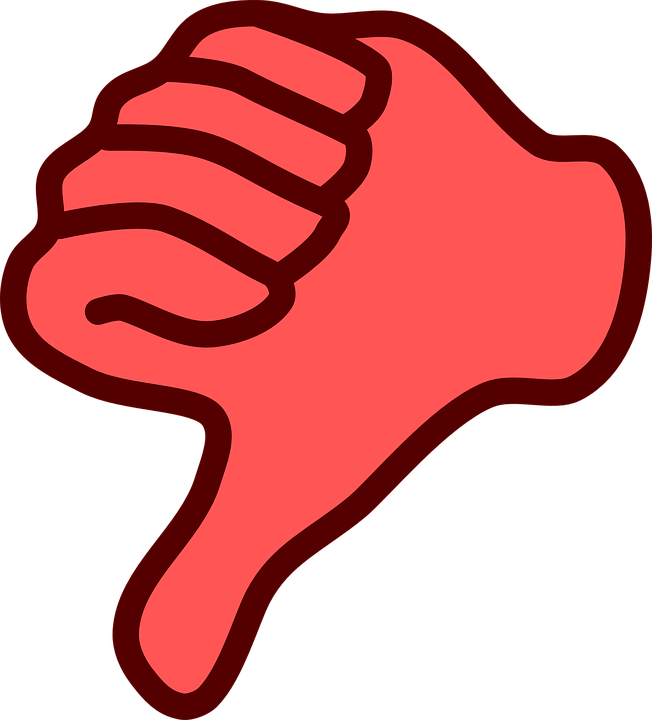 Ja!
Bin ich…?
Follow up 4
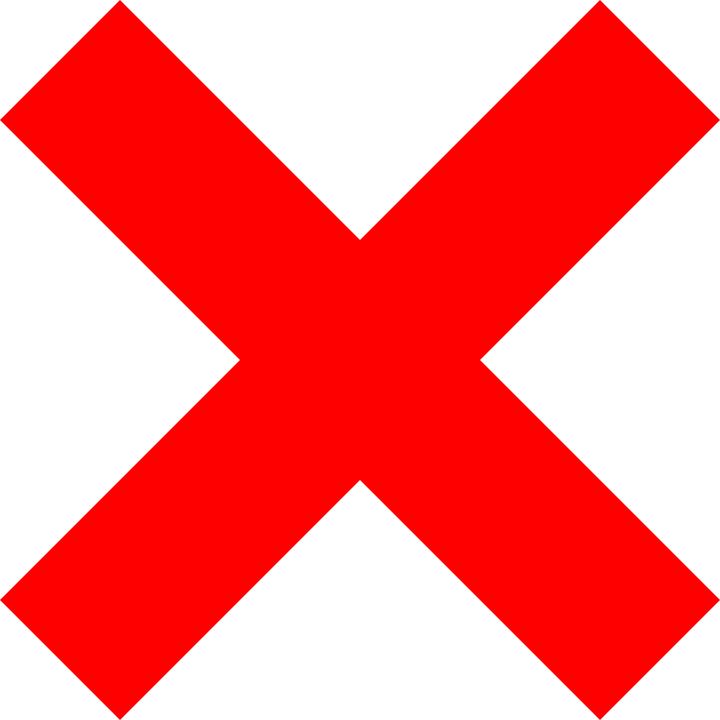 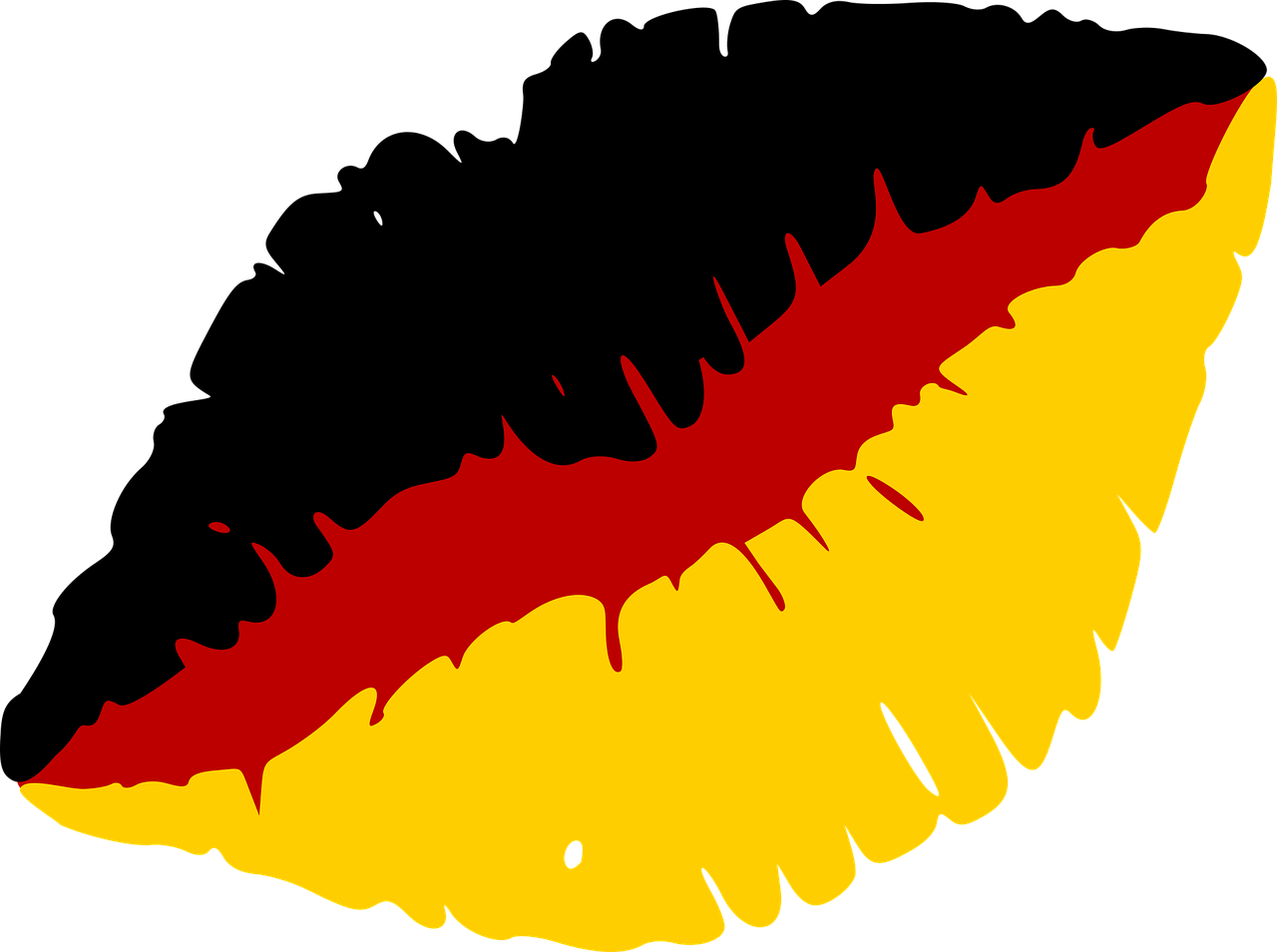 …
Ask questions to find out who you are in less than one minute.
sprechen
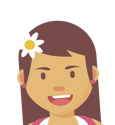 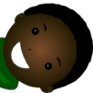 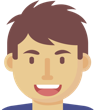 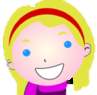 60
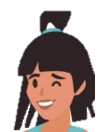 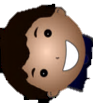 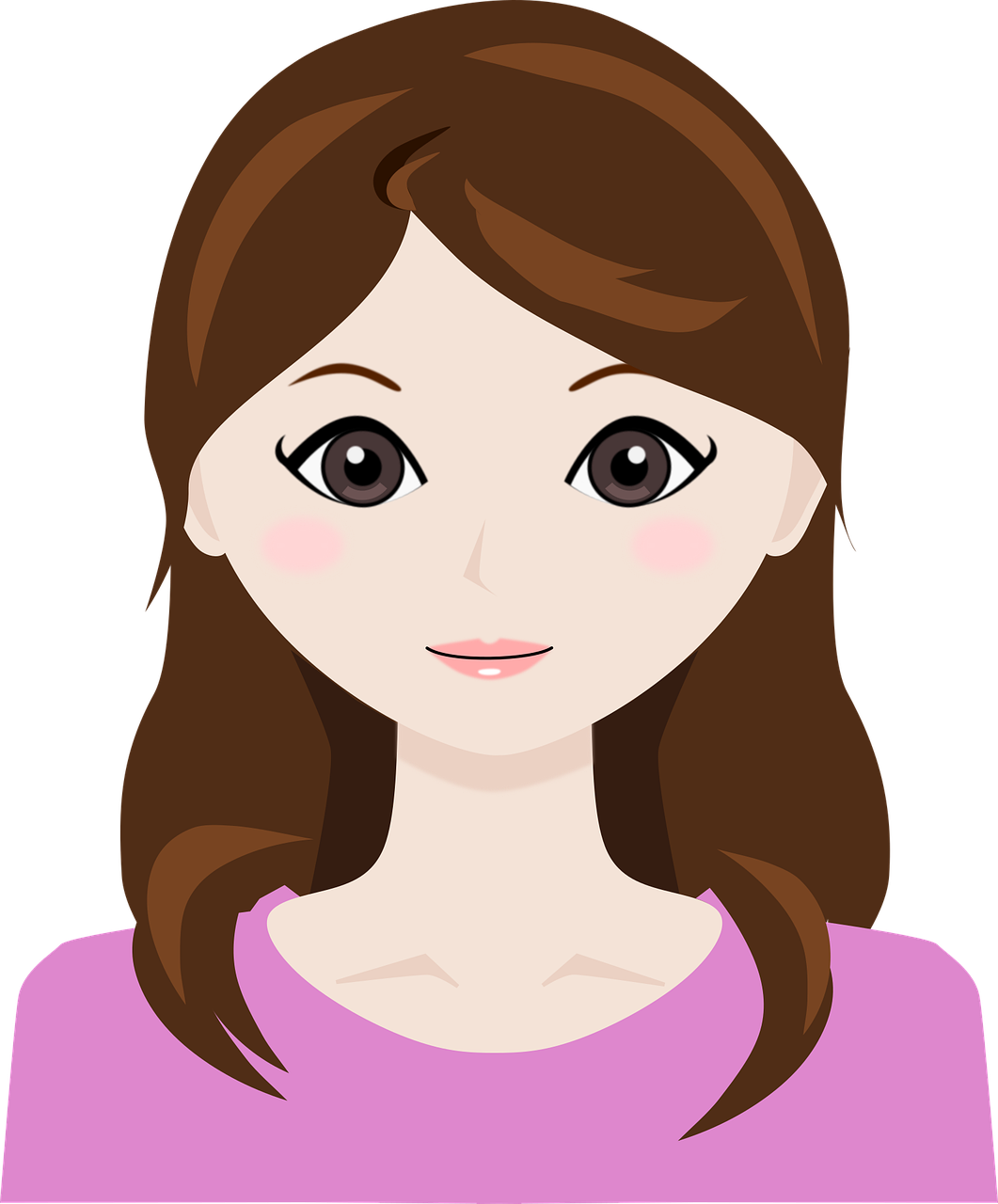 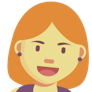 S
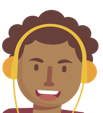 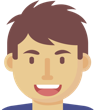 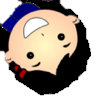 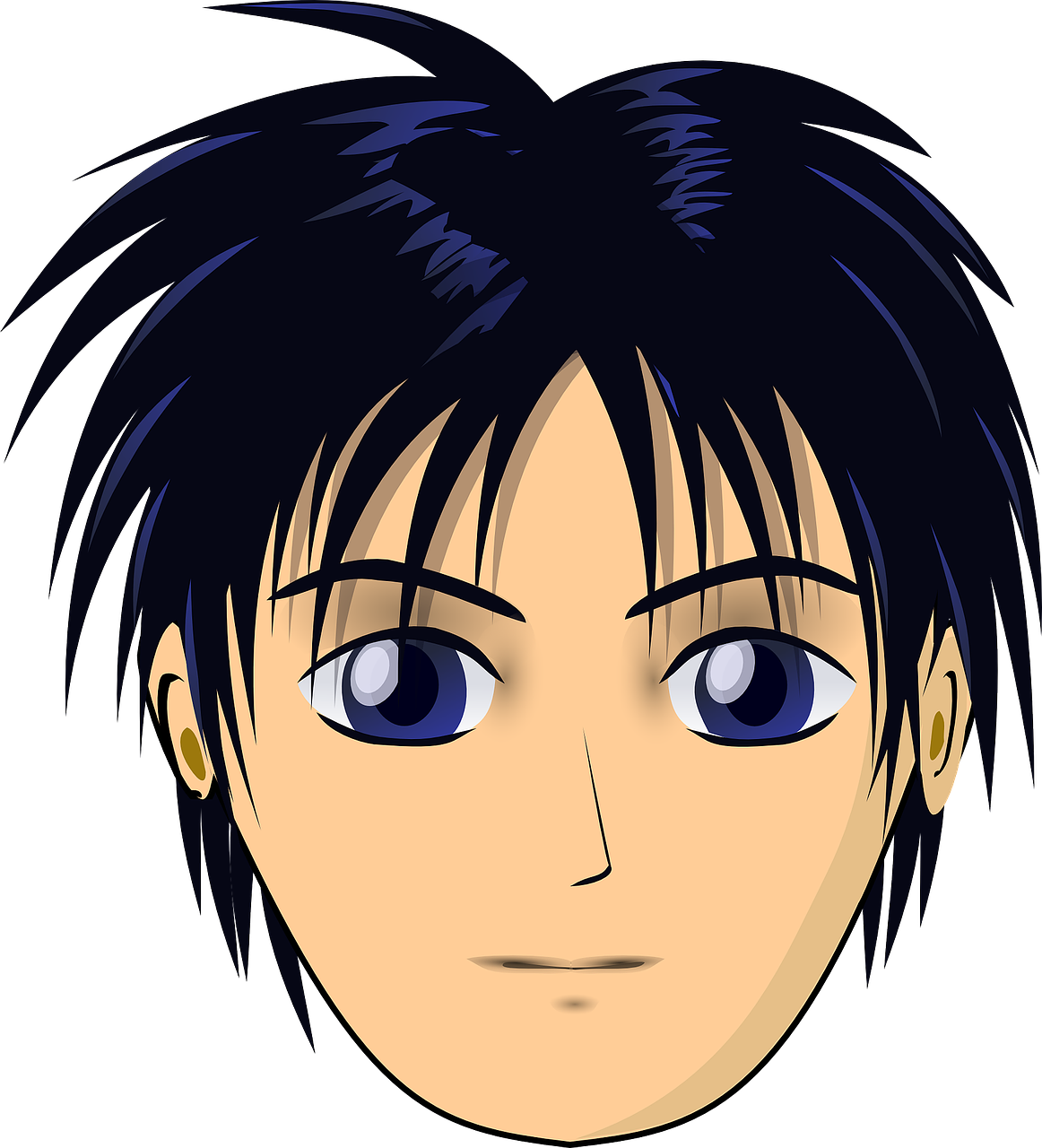 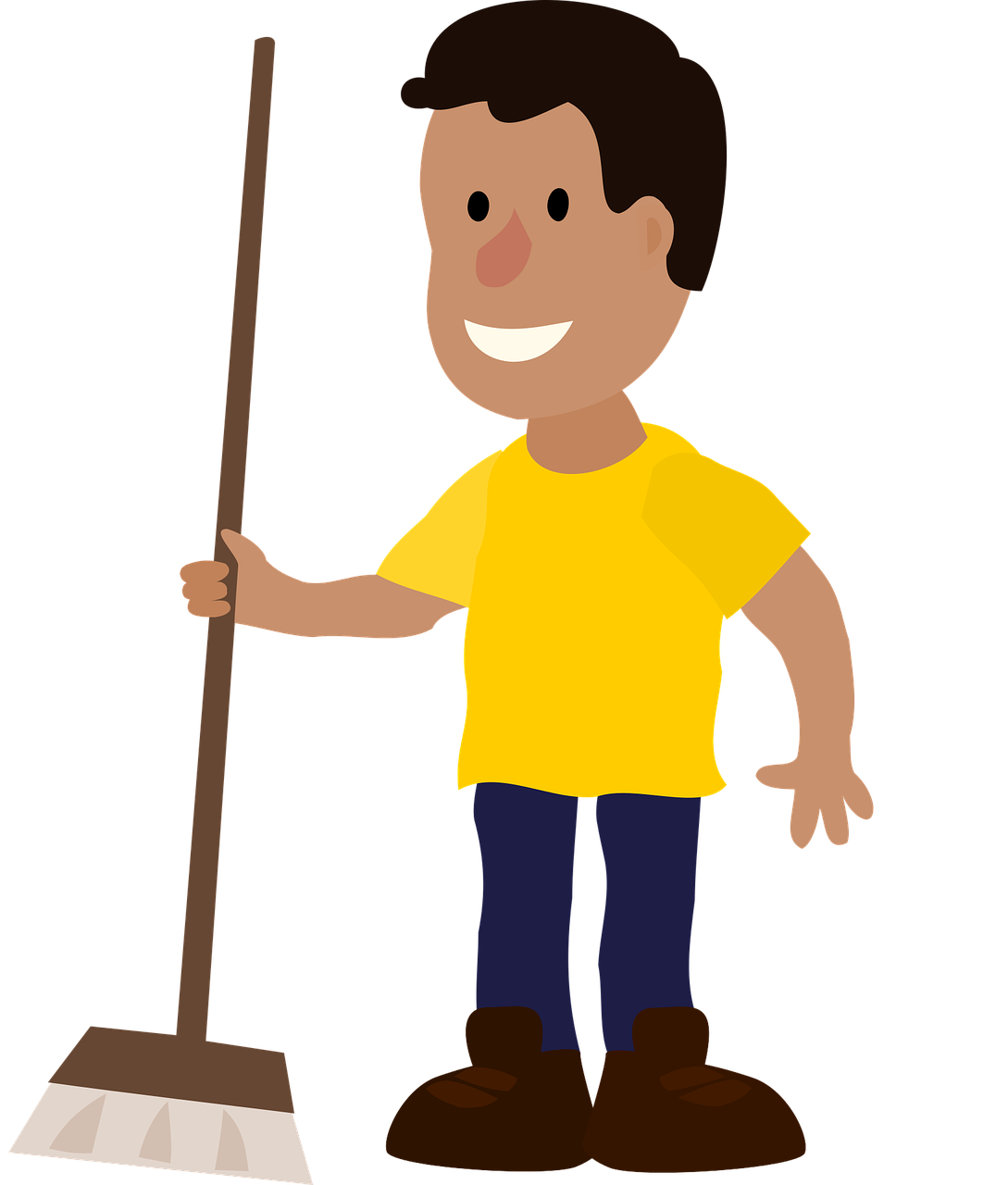 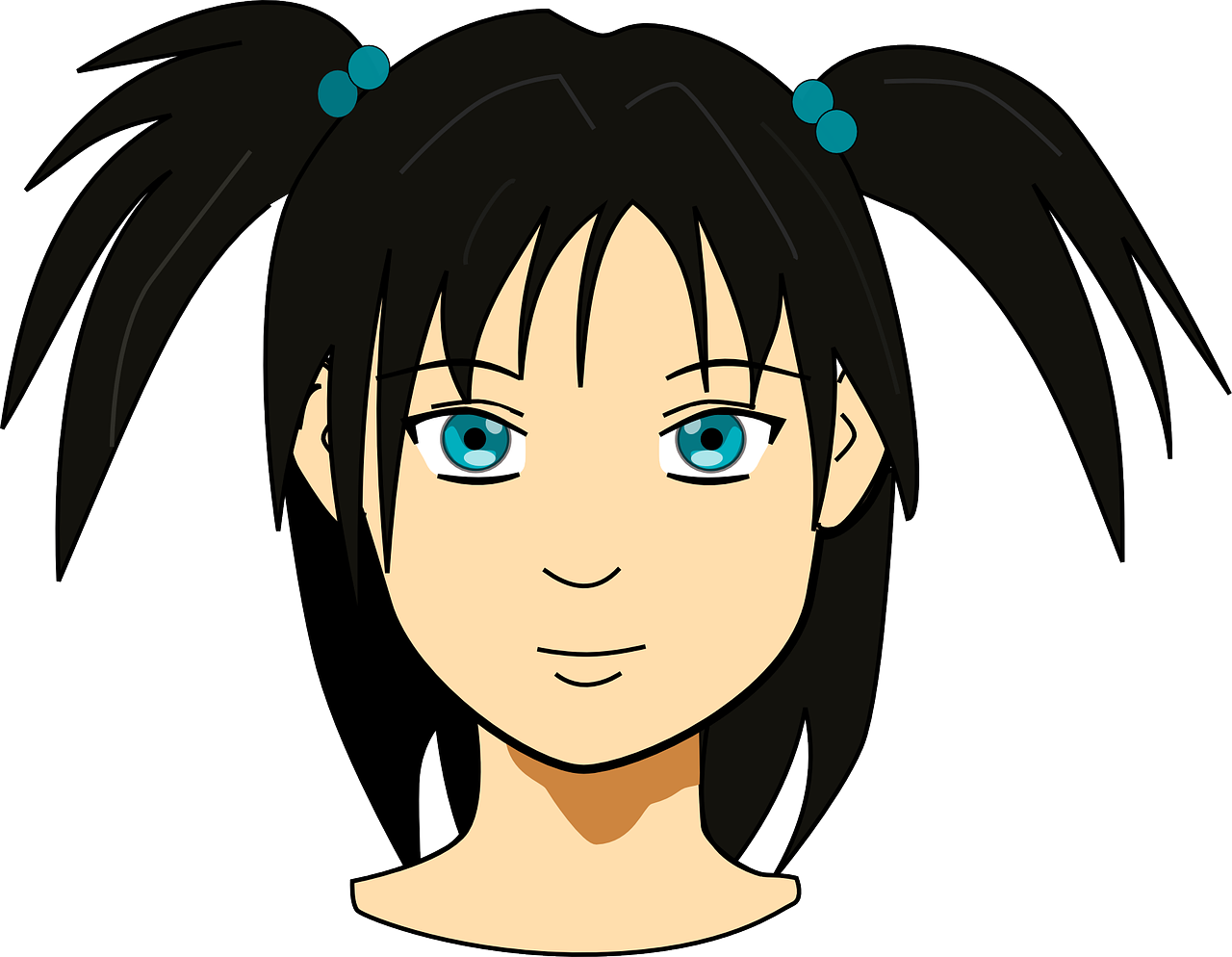 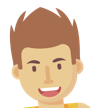 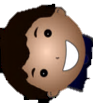 0
START
[Speaker Notes: Timing: 5 minutes

Aim: to practise pronunciation of long and short [a] sounds in a short sentence; to practise pronunciation of ‘ich bin’; to practise use of ‘ja’ and ‘nein’ in a communicative context.

Procedure:
The teacher models the activity by asking a pupil to select a sticker and putting on his/her back.  S/he shows the class briefly and then says ‘Ich bin XXX’ statements with all the names until the pupils say ‘Ja’. When the name is wrong they say ‘Nein’.
Teacher puts sticker or post-it with one of the names on each pupil’s back.
Pupils circulate in the room. Each pupil they meet they have one chance to guess their own identity, saying ‘Ich bin XXX’. 
The listening pupil checks the sticker and says either ‘ja’ or ‘nein’.
Pupils have to try to find out their identity in less than one minute.
Swap stickers and repeat the activity.

Note: The teacher can develop the activity by eliciting naming of pupils by other pupils.  E.g. Sie ist Ulla.  Er ist Lukas, etc.]

Schreibe auf Englisch.
Follow up 5:
Can you get at least 8 points?
Vokabeln
hello / hi
yes
no
Wörter
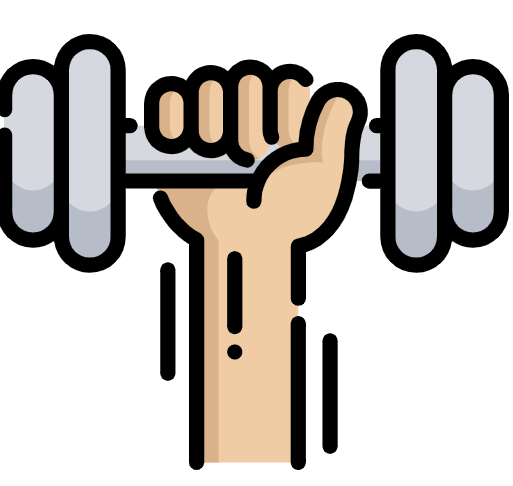 there
hello (formal)
here
is
I am
to be /being
she
he
you are
[Speaker Notes: Timing: 5 minutes

Aim: to practise written comprehension of vocabulary from this week.

Procedure:1. Give pupils a blank grid.  They fill in the English meanings of any of the words they know, trying to reach at least 8 points in total.]

Schreibe auf Deutsch.
Follow up 5:
Can you get at least 8 points?
Vokabeln
ja
nein
hier
Wörter
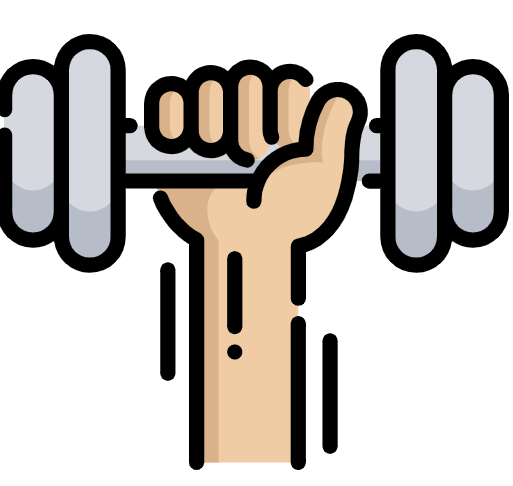 Hallo
da
Guten Tag
er
ist
sie
sein
du bist
ich bin
[Speaker Notes: Timing: 5 minutes

Aim: to practise written production of vocabulary from this week.

Procedure:1. Give pupils a blank grid.  They fill in the German meanings of any of the words they know, trying to reach at least 8 points in total.]
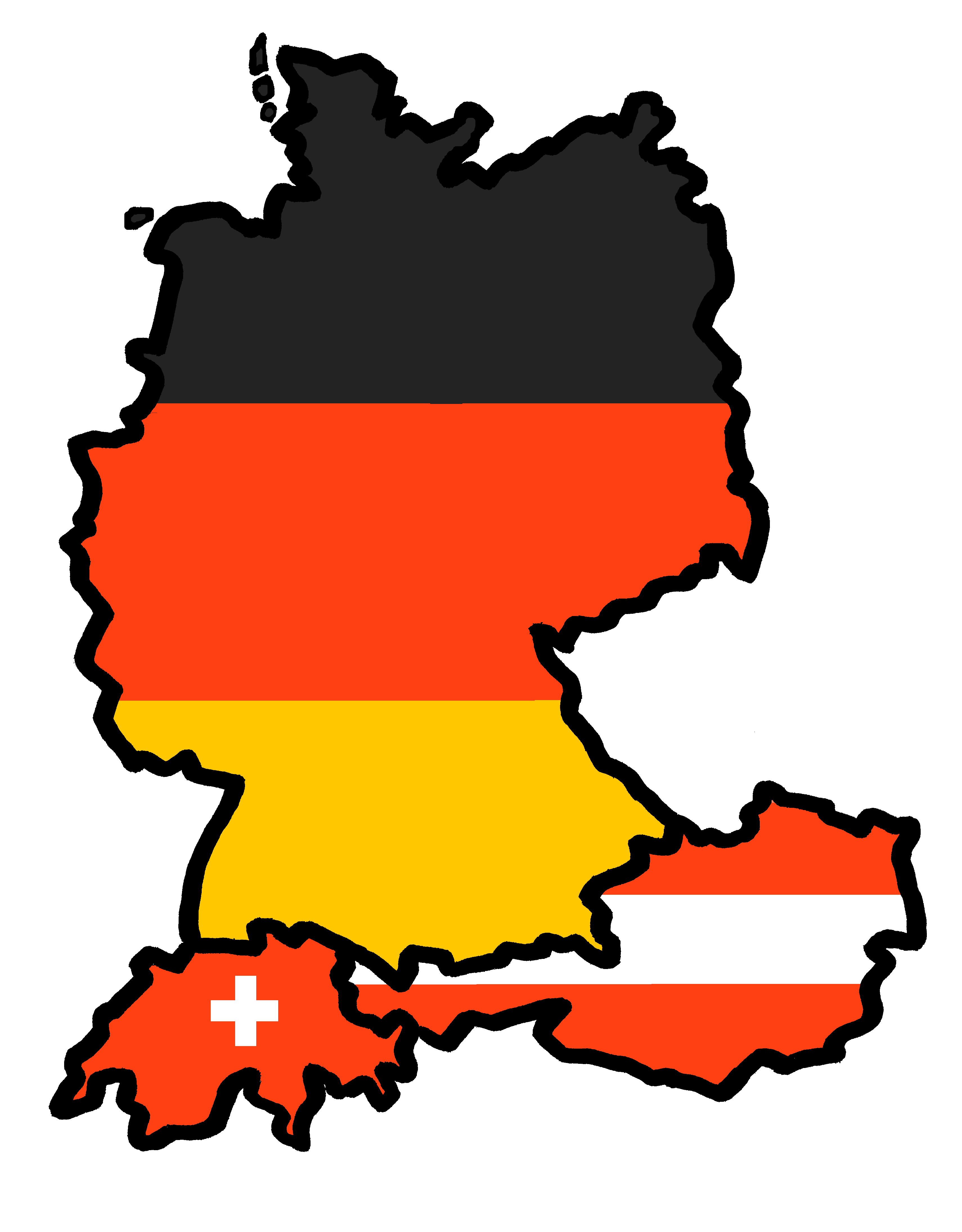 Tschüss!
rot
Follow up 3: Listen and read aloud.
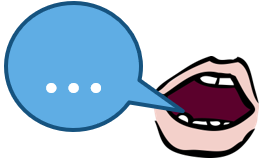 auch = also
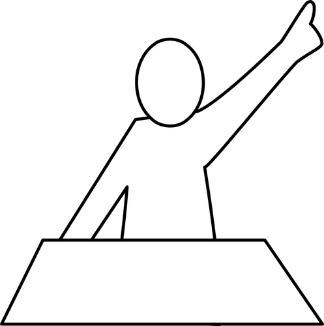 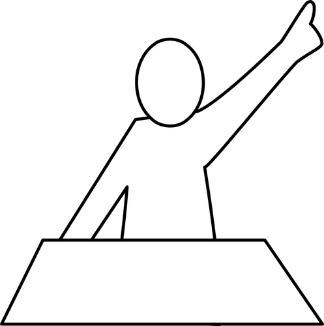 Hallo! Guten Tag! 
Ist Ute da?
aussprechen
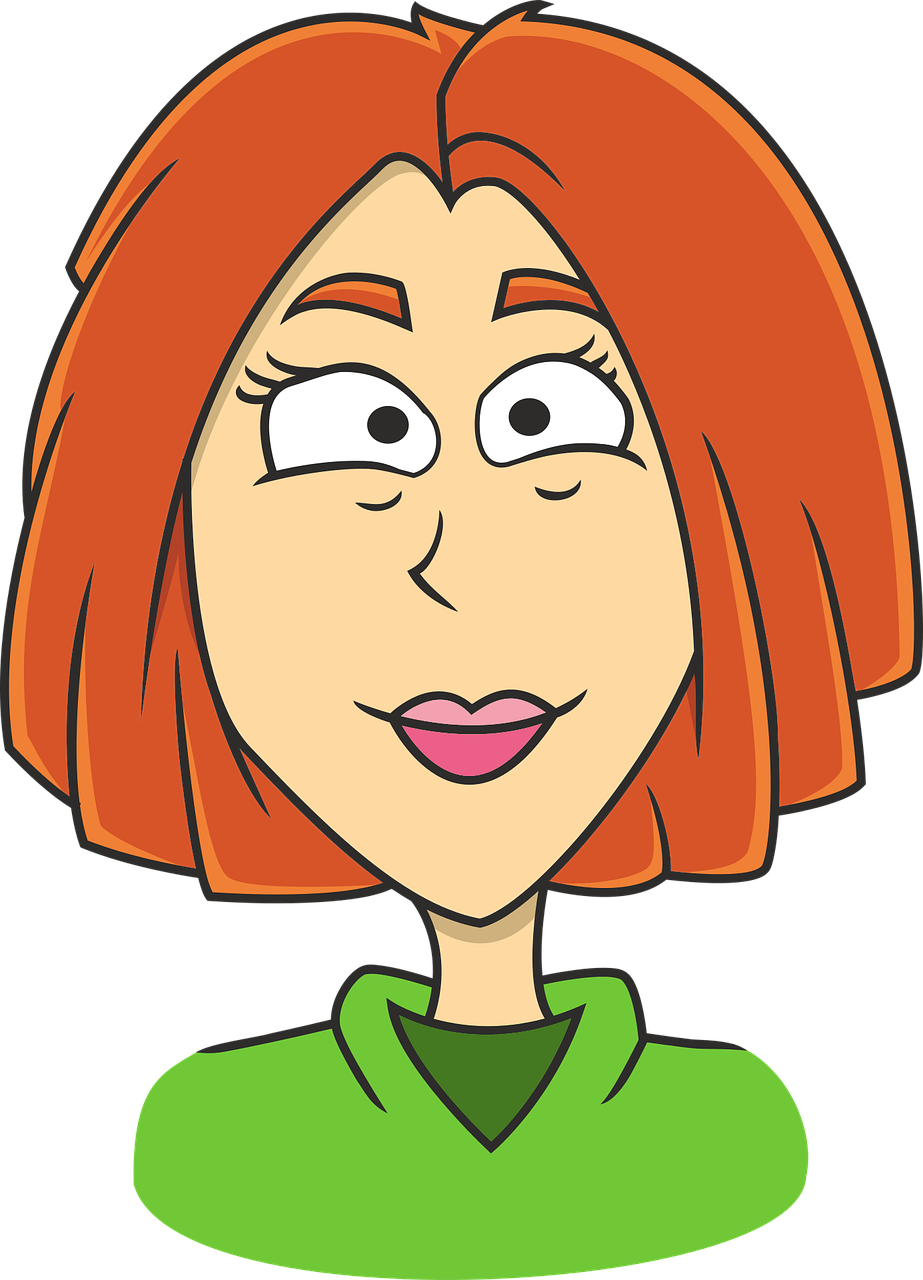 Ja, Frau Wuhl, sie ist da.
Susie
Ursula
Hallo Frau Wuhl, ich bin Ursula, und ich bin auch da!
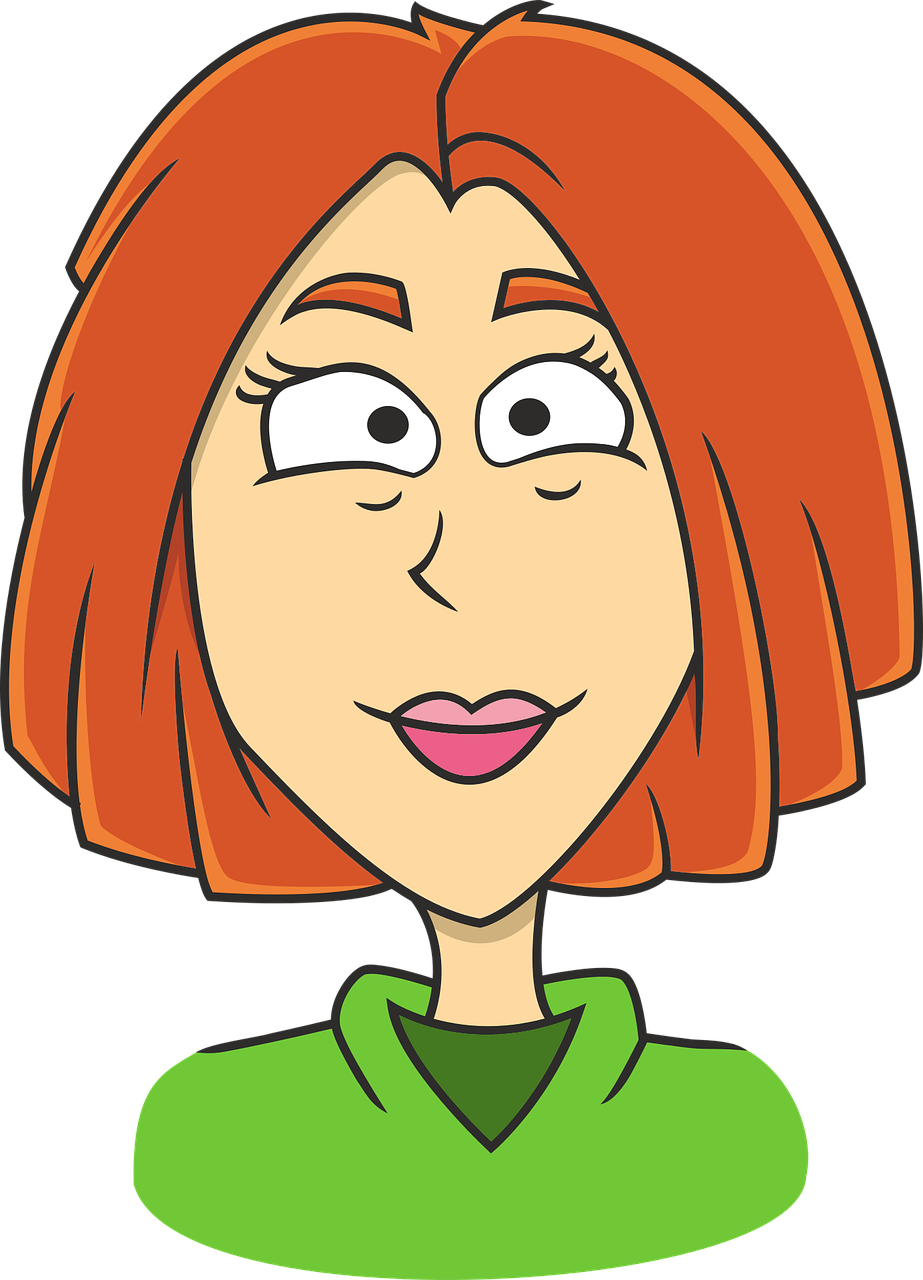 Danke Ursula, 
das ist gut!
[Speaker Notes: HANDOUT]

Schreibe auf Englisch.
Follow up 5:
Can you get at least 8 points?
Vokabeln
Wörter
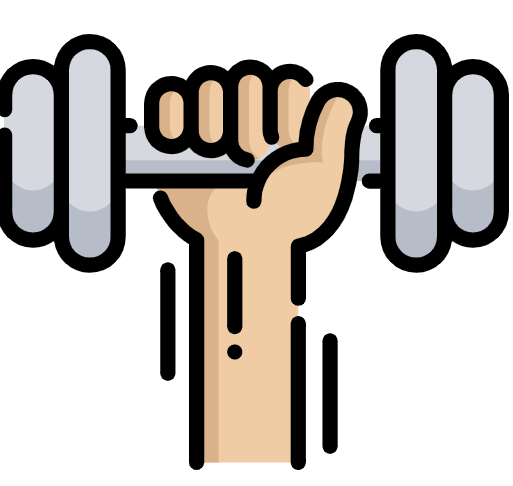 [Speaker Notes: HANDOUT]

Schreibe auf Deutsch.
Follow up 5:
Can you get at least 8 points?
Vokabeln
Wörter
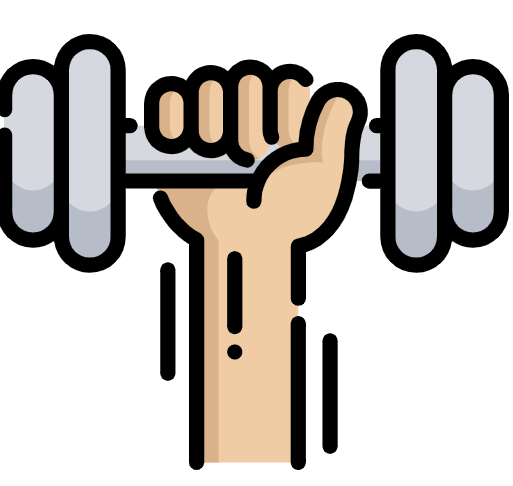 [Speaker Notes: HANDOUT]